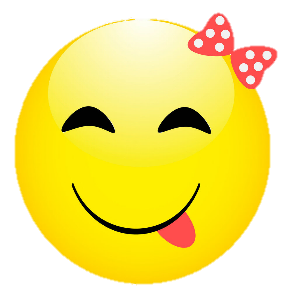 BÀI SOẠN CỦA EM LAN HƯƠNG – 035.447.3852
CÁC THẦY/ CÔ CÓ THỂ SHARE RIÊNG CHO NHAU DÙNG NHƯNG KÍNH MONG QUÝ THẦY/ CÔ KHÔNG SHARE VÀO CÁC HỘI NHÓM ZALO HAY FB, CÁC WEB..... 
KHÔNG BUÔN BÁN LẠI BÀI CỦA EM.
EM CHỈ GIAO DỊCH BẰNG DUY NHẤT 1 NICK FB : LAN HƯƠNG VÀ ZALO LAN HƯƠNG SĐT 0354473852. MỌI GIAO DỊCH BẰNG NICK KHÁC ĐỀU LÀ MẠO DANH EM VÀ LỪA ĐẢO Ạ!

EM XIN CHÂN THÀNH CẢM ƠN! KÍNH CHÚC THẦY/CÔ DẠY TỐT Ạ!
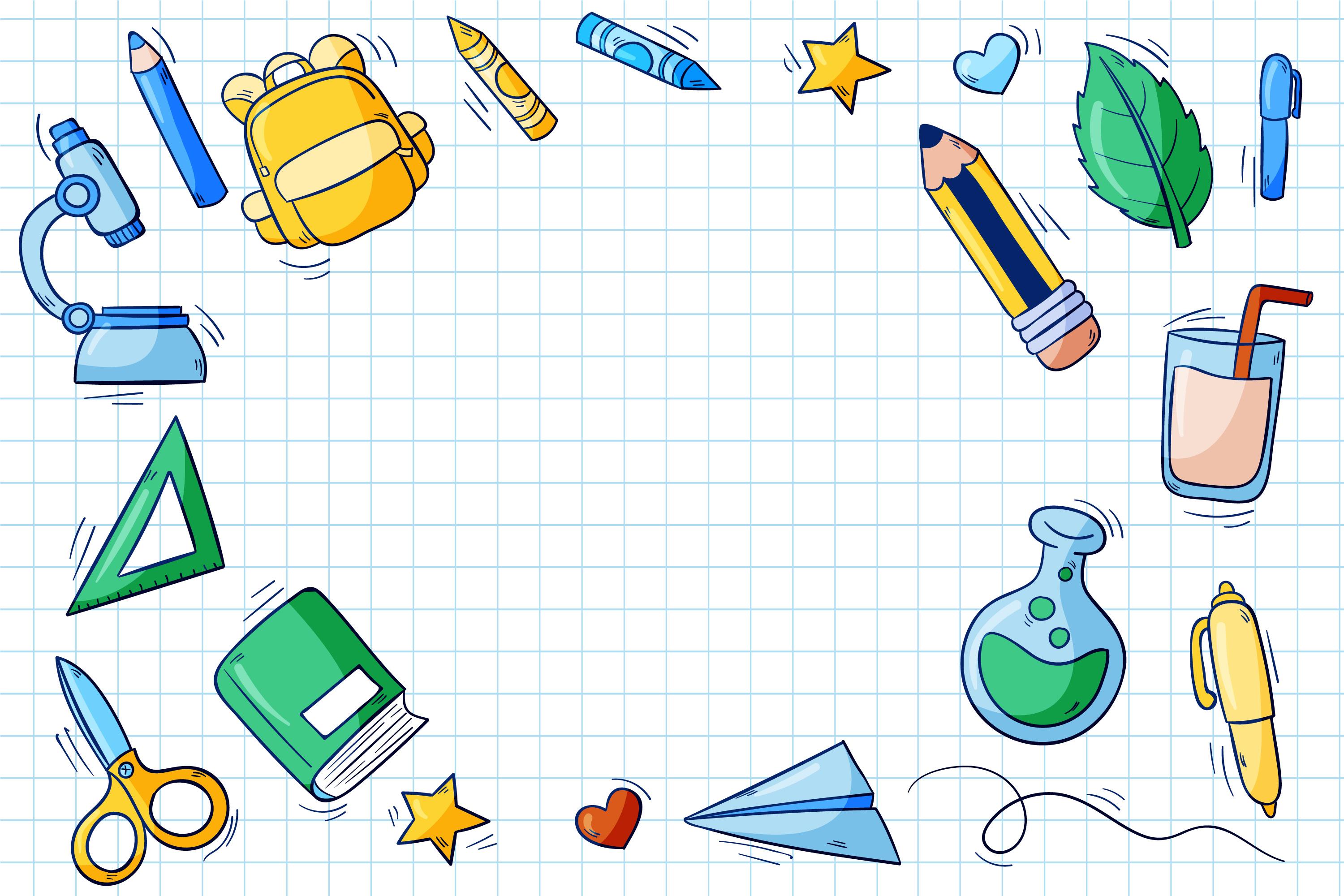 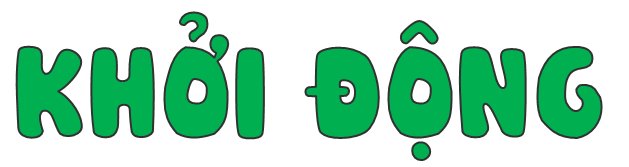 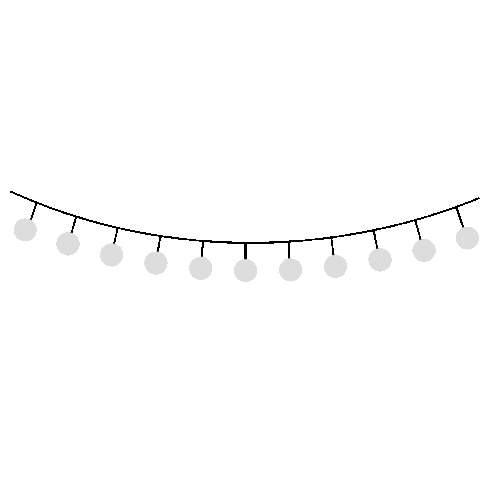 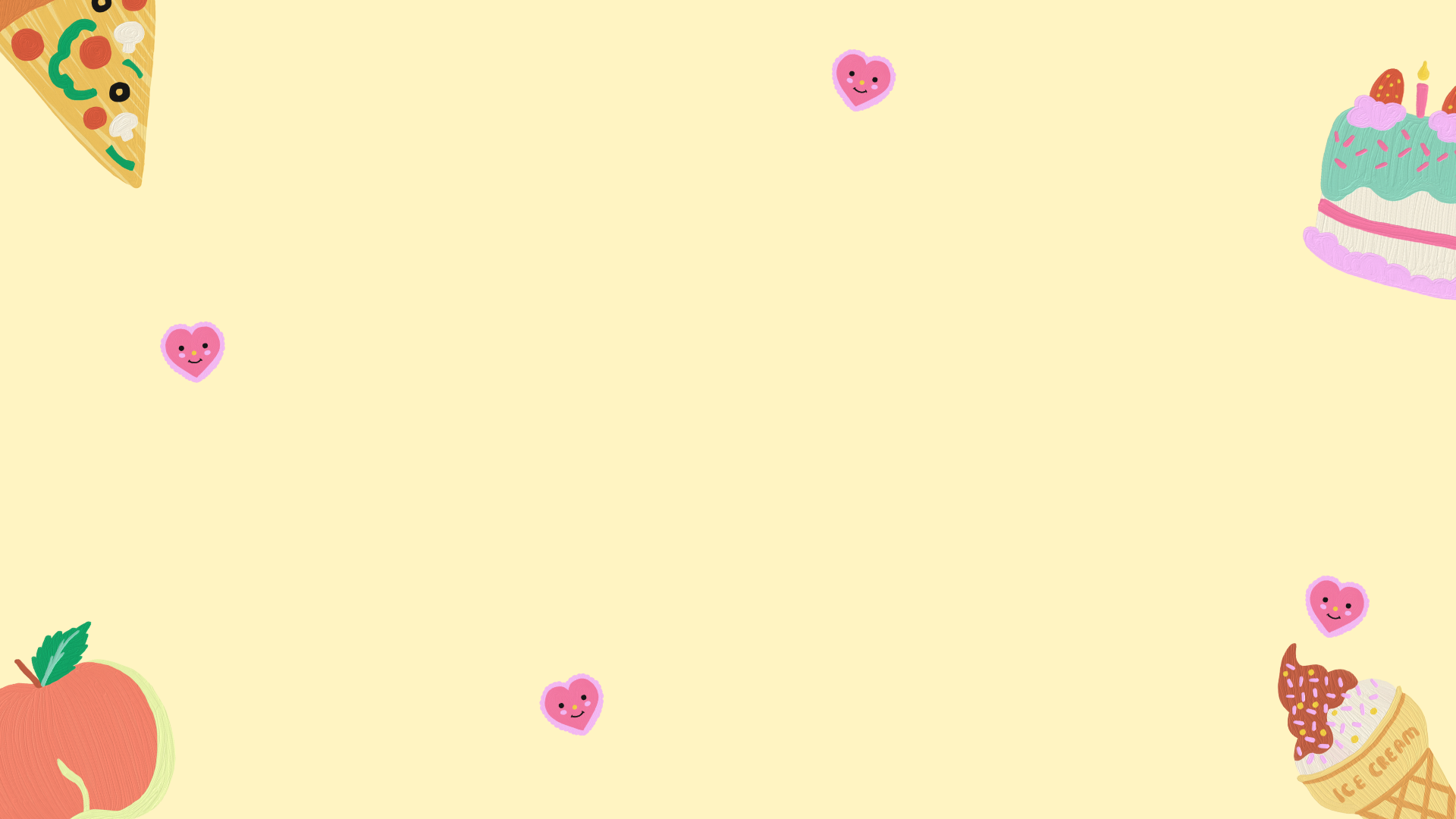 Mẹ nhờ Na đi chợ mua ít rau củ. Bác Quân bán rau nói nếu Na trả lời được các câu hỏi, Bác Quân sẽ tặng cho Na 1 số loại rau củ. Em hãy giúp bạn Na nhé!
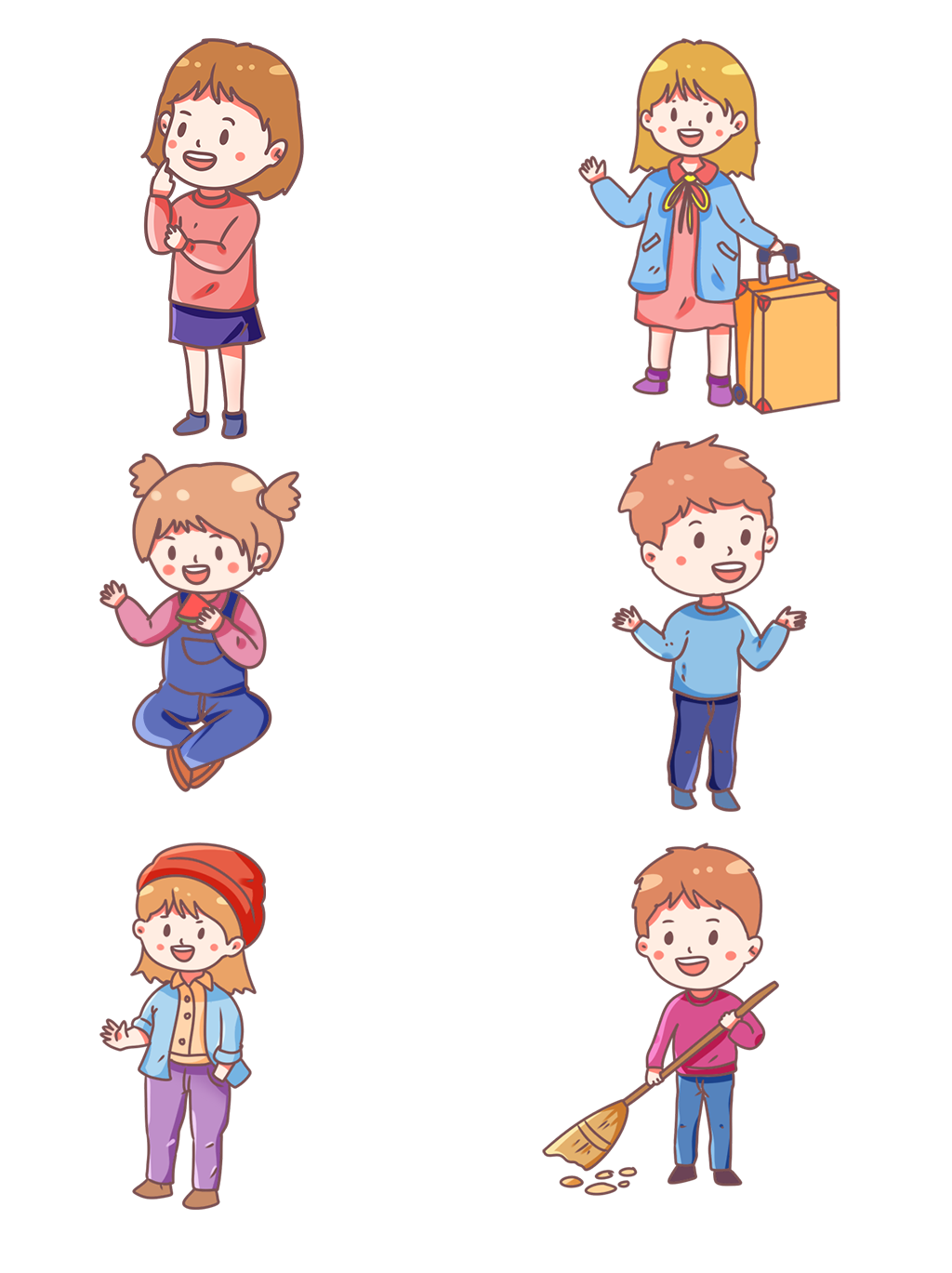 ĐI CHỢ
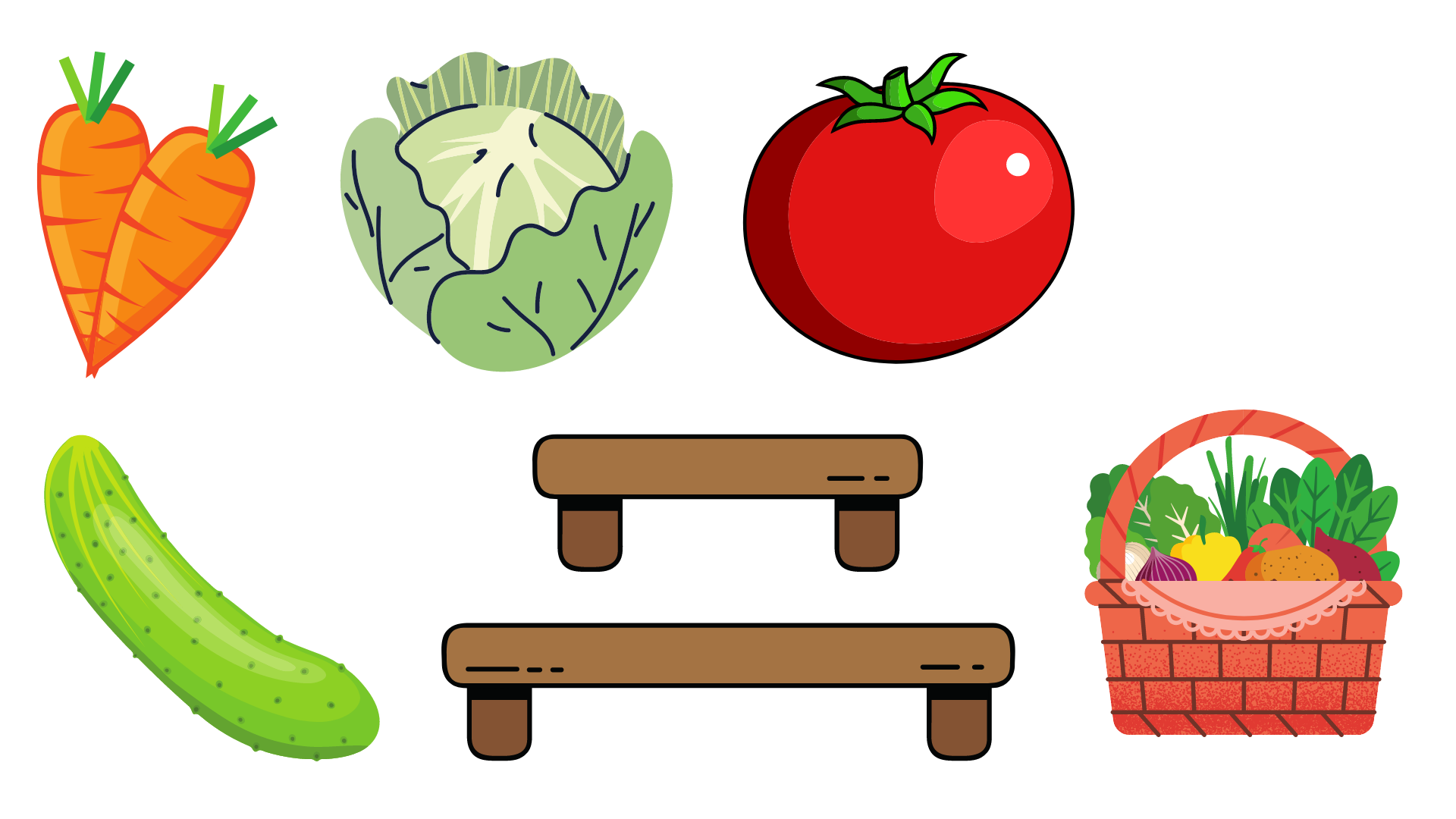 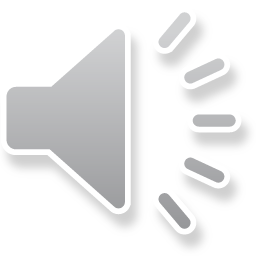 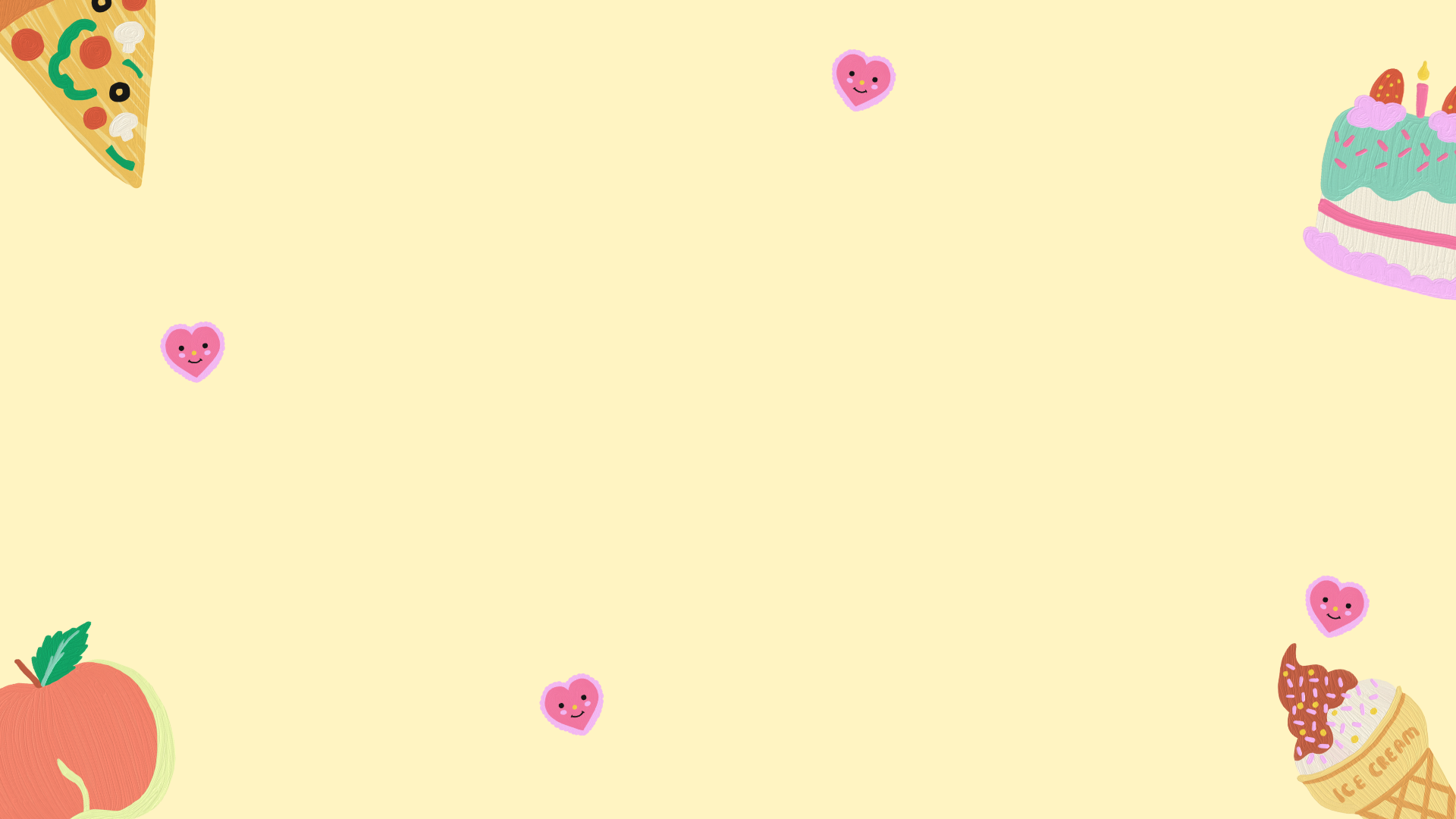 Mỗi loại rau củ sẽ tương ứng với 1 câu hỏi. Em hãy chọn và trả lời nhé!
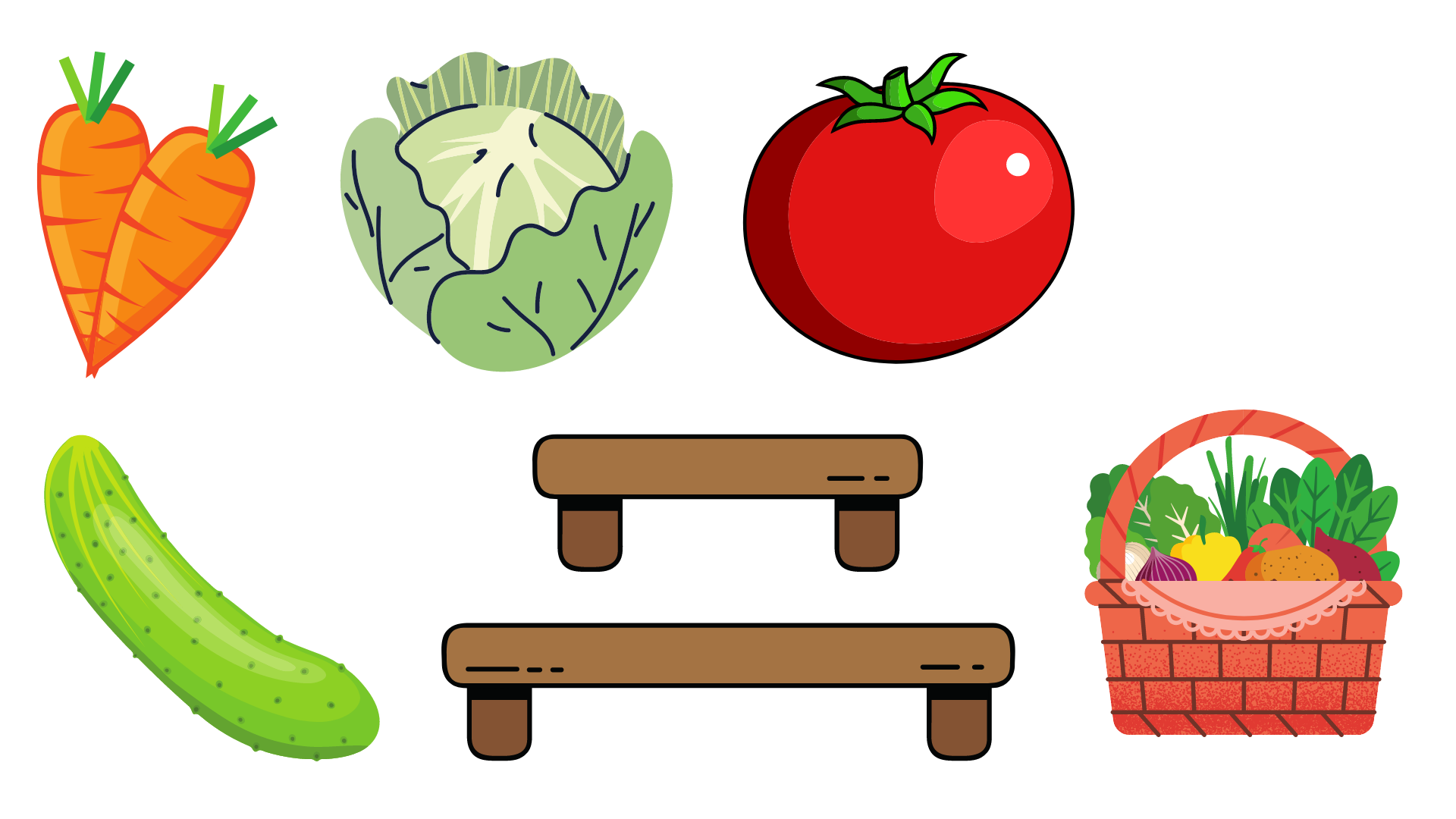 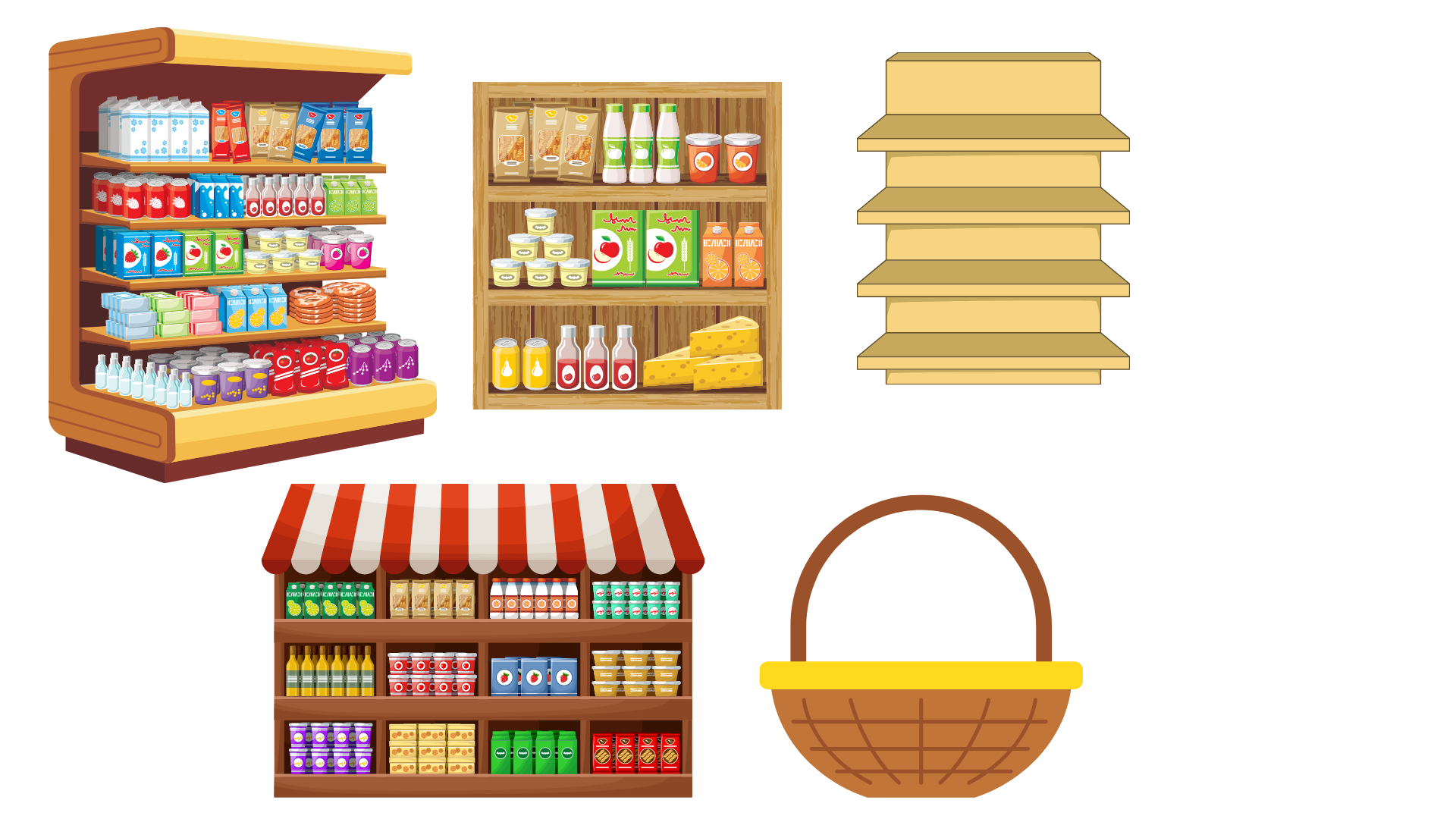 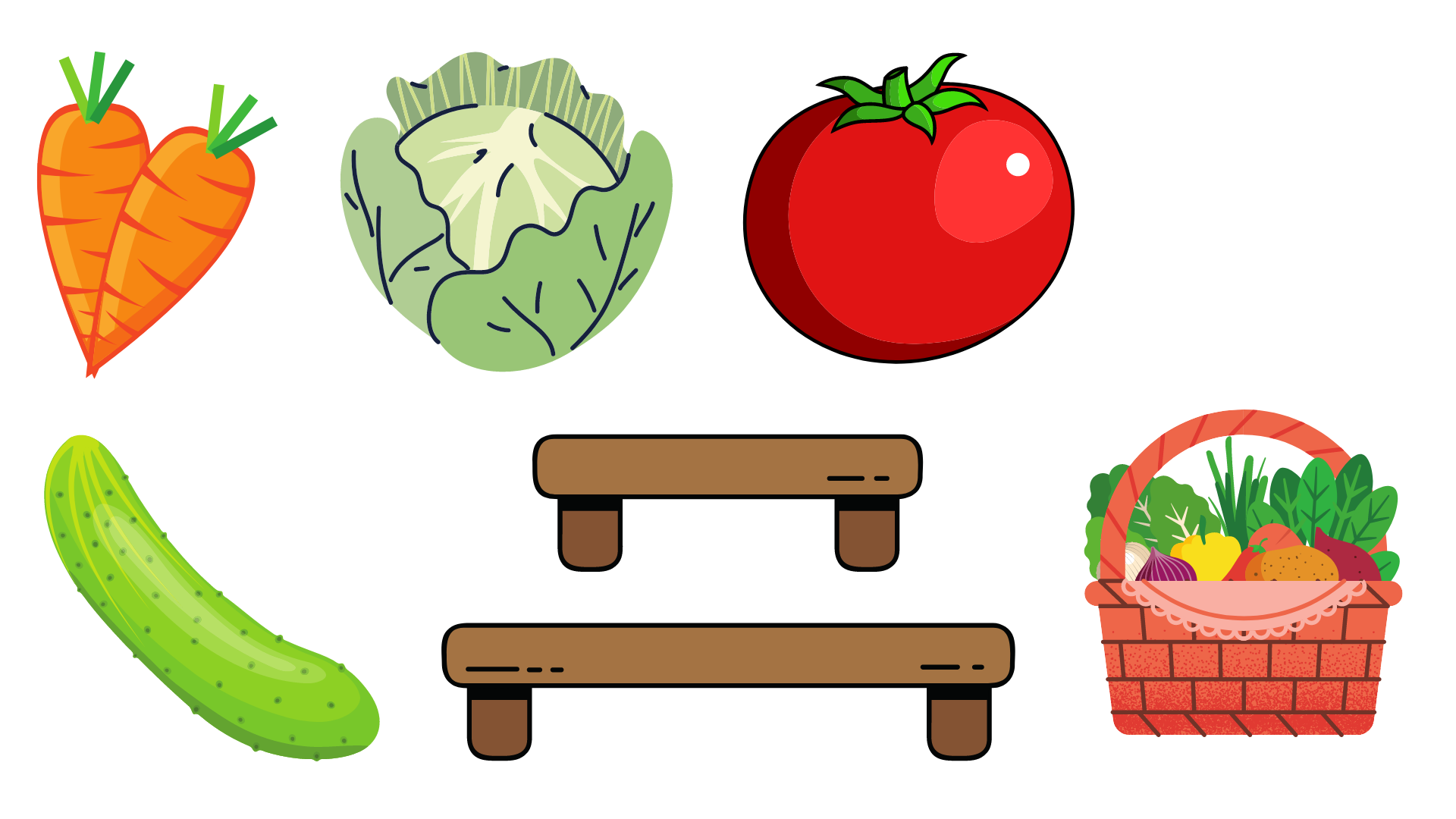 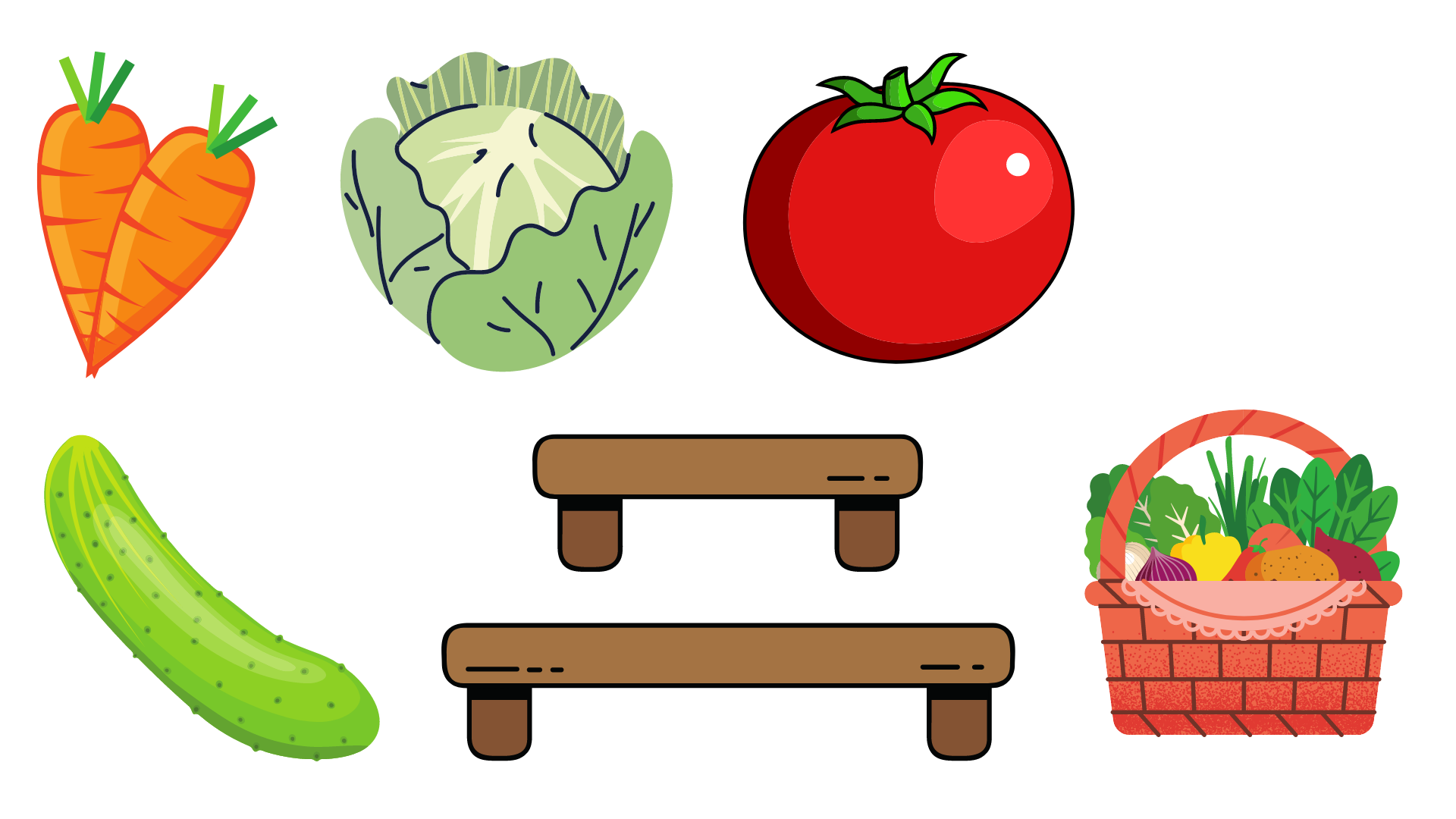 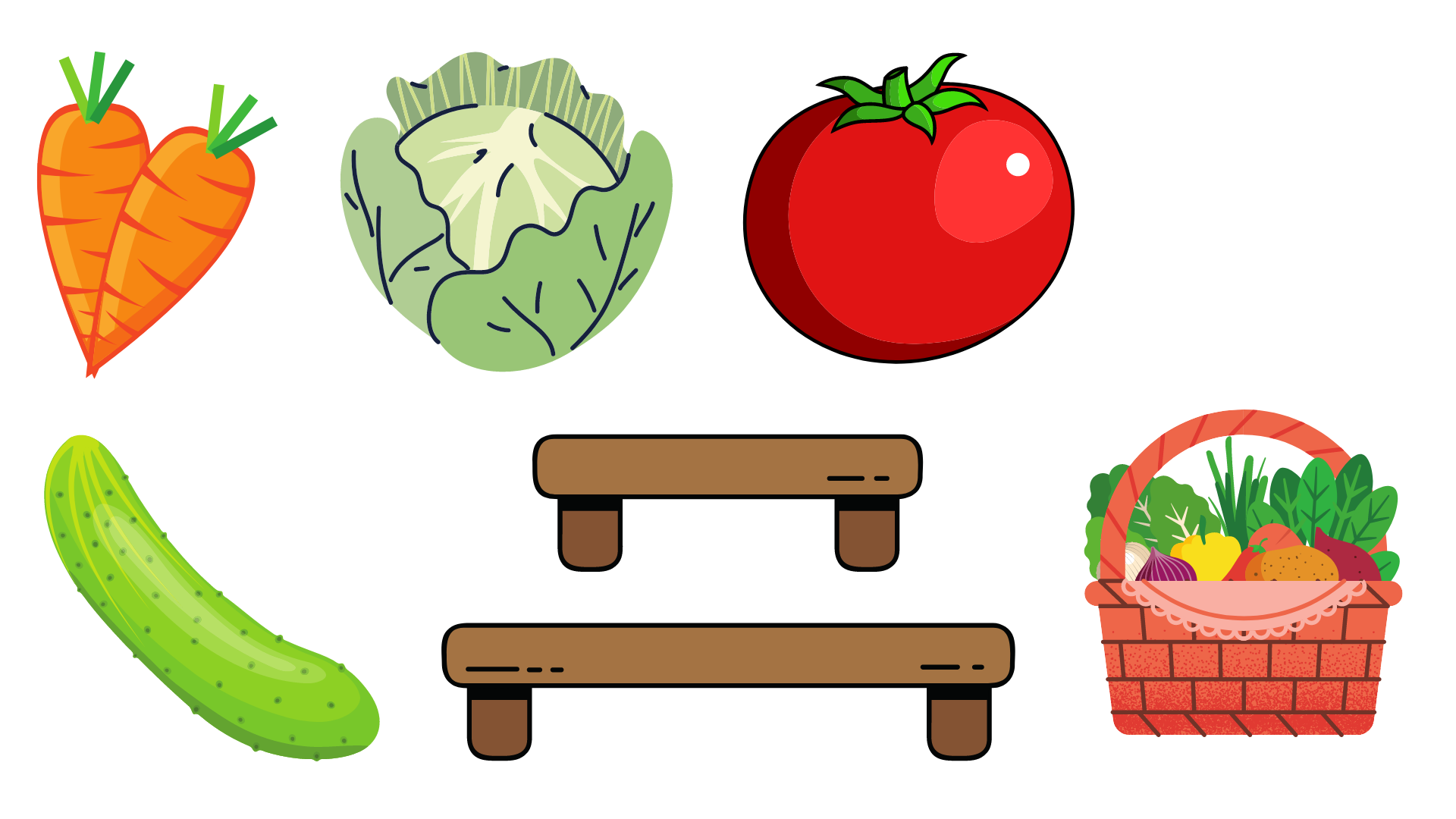 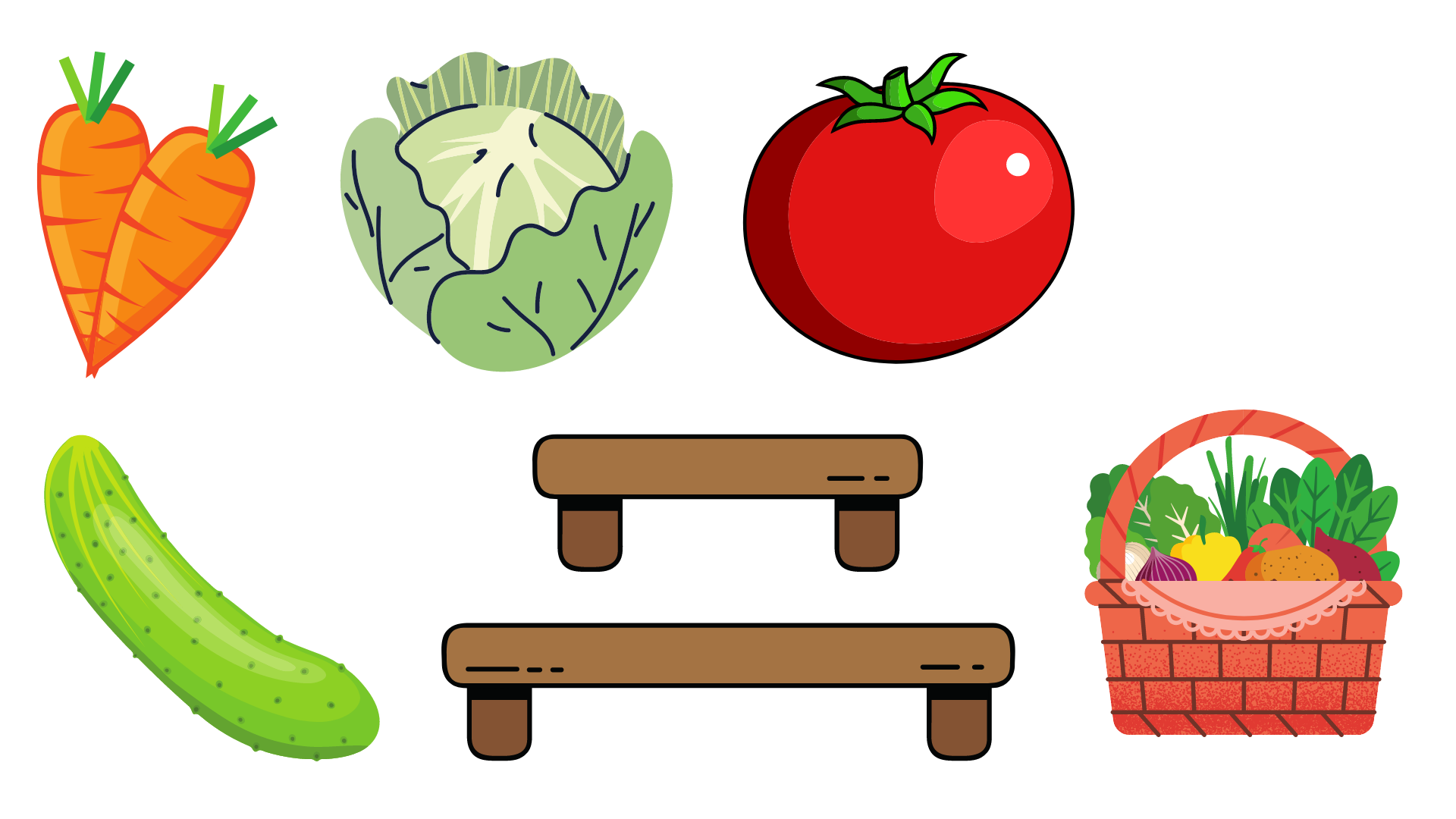 [Speaker Notes: Thầy cô click vào giỏ rau củ để tiếp tục bài học]
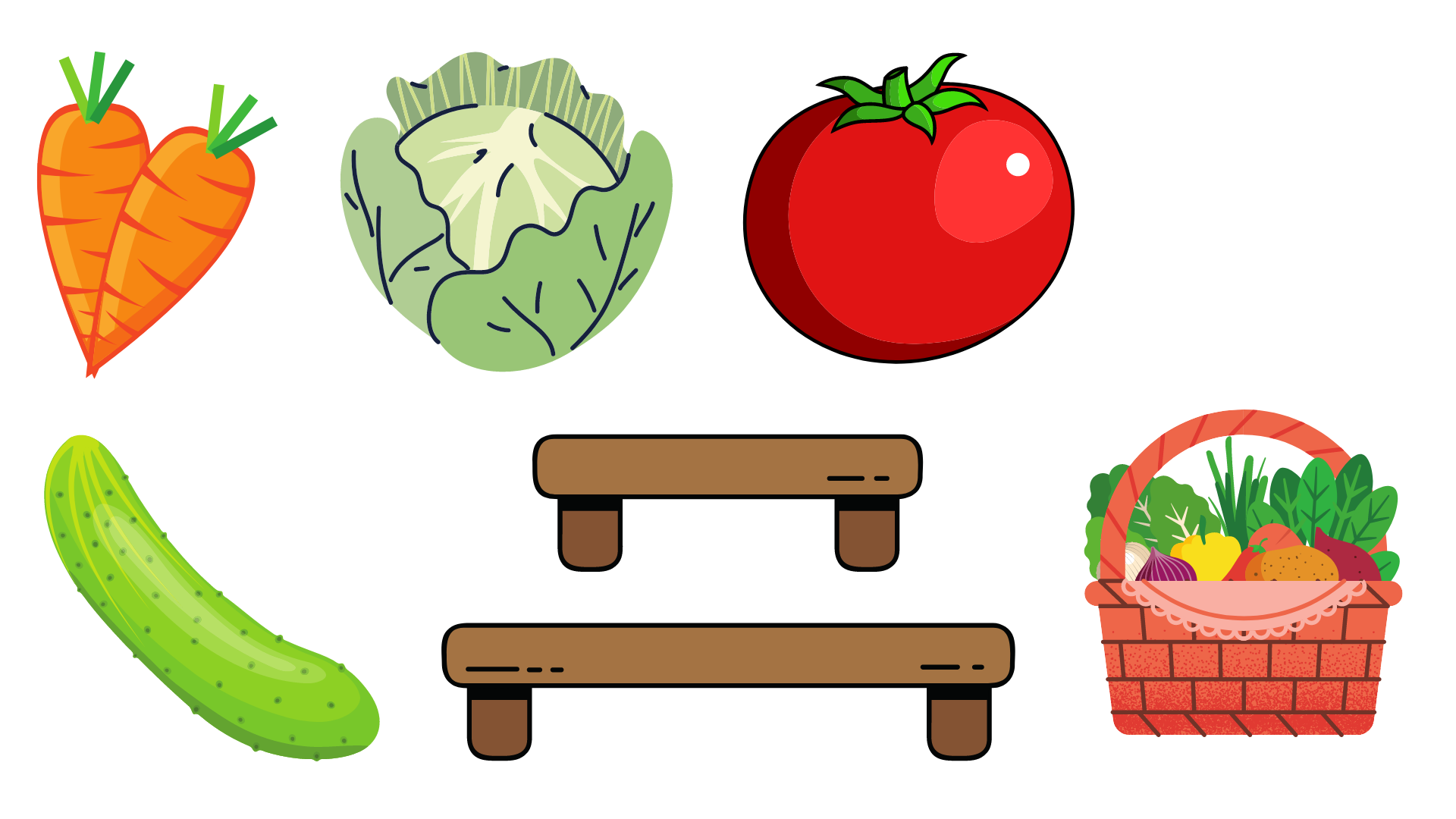 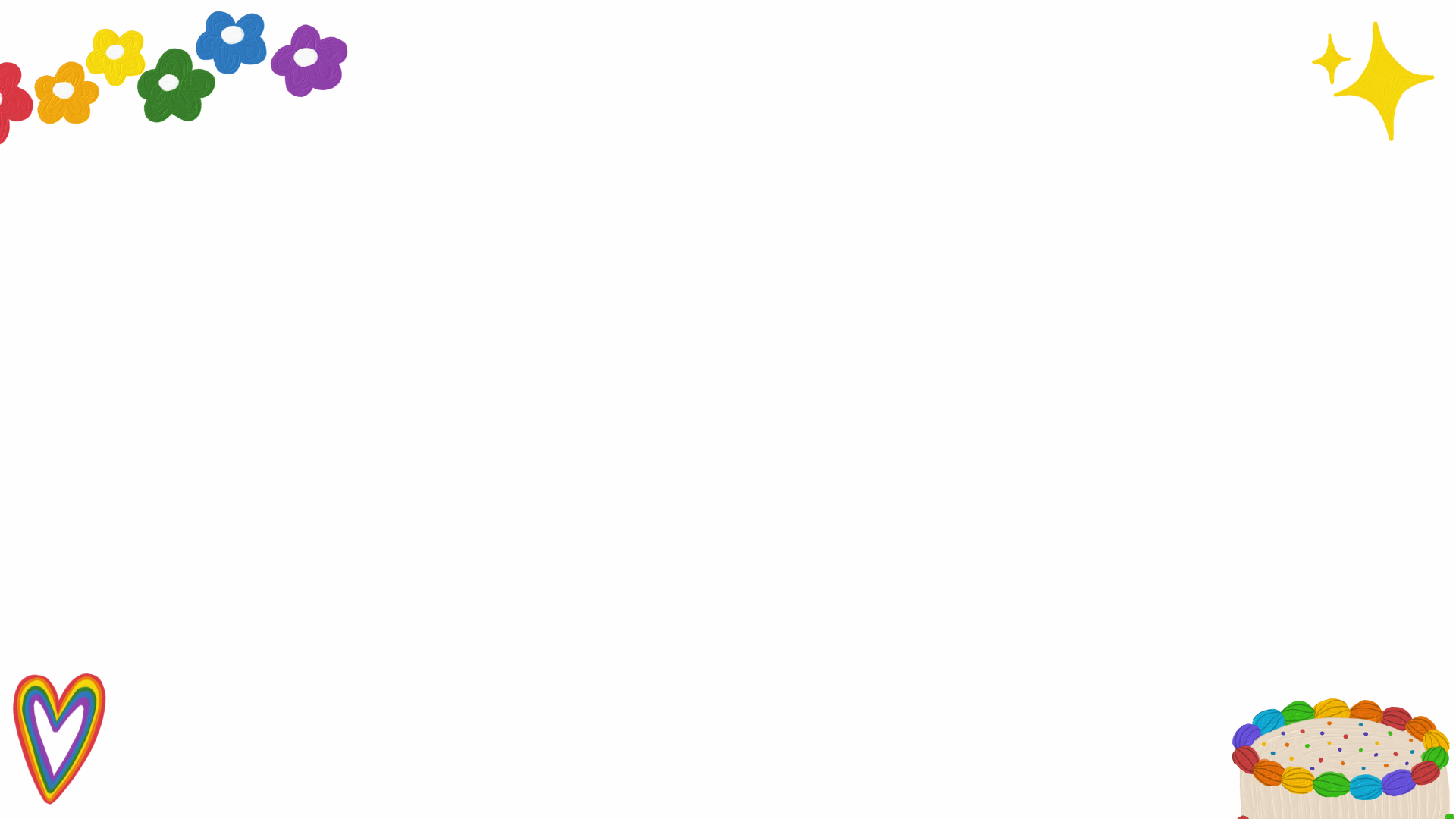 Số liền sau của 200 ?
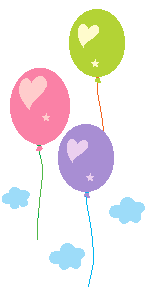 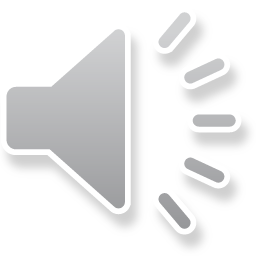 15
12
B. 201
A. 199
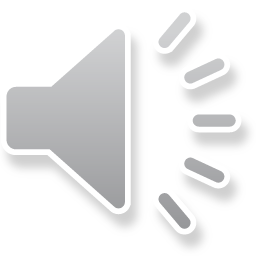 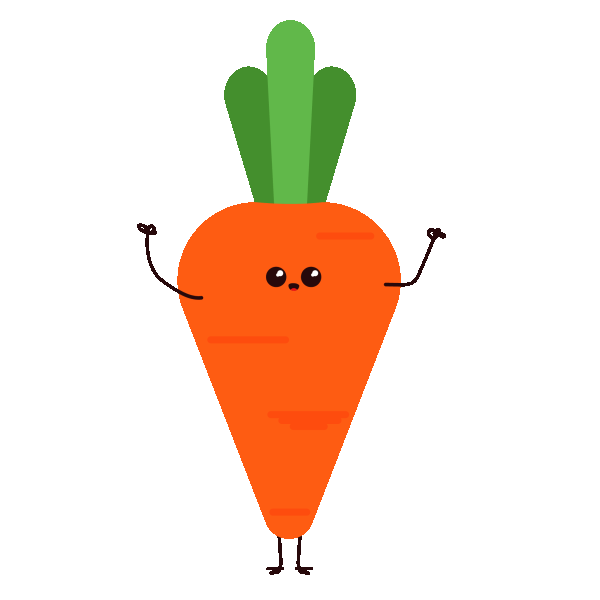 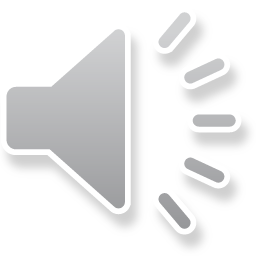 17
C. 198
13
D. 202
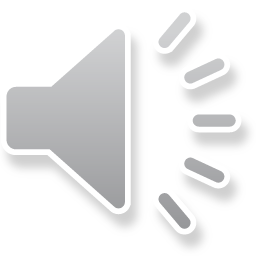 [Speaker Notes: Thầy cô click vào củ cà rốt bên trái để về lại slide trò chơi]
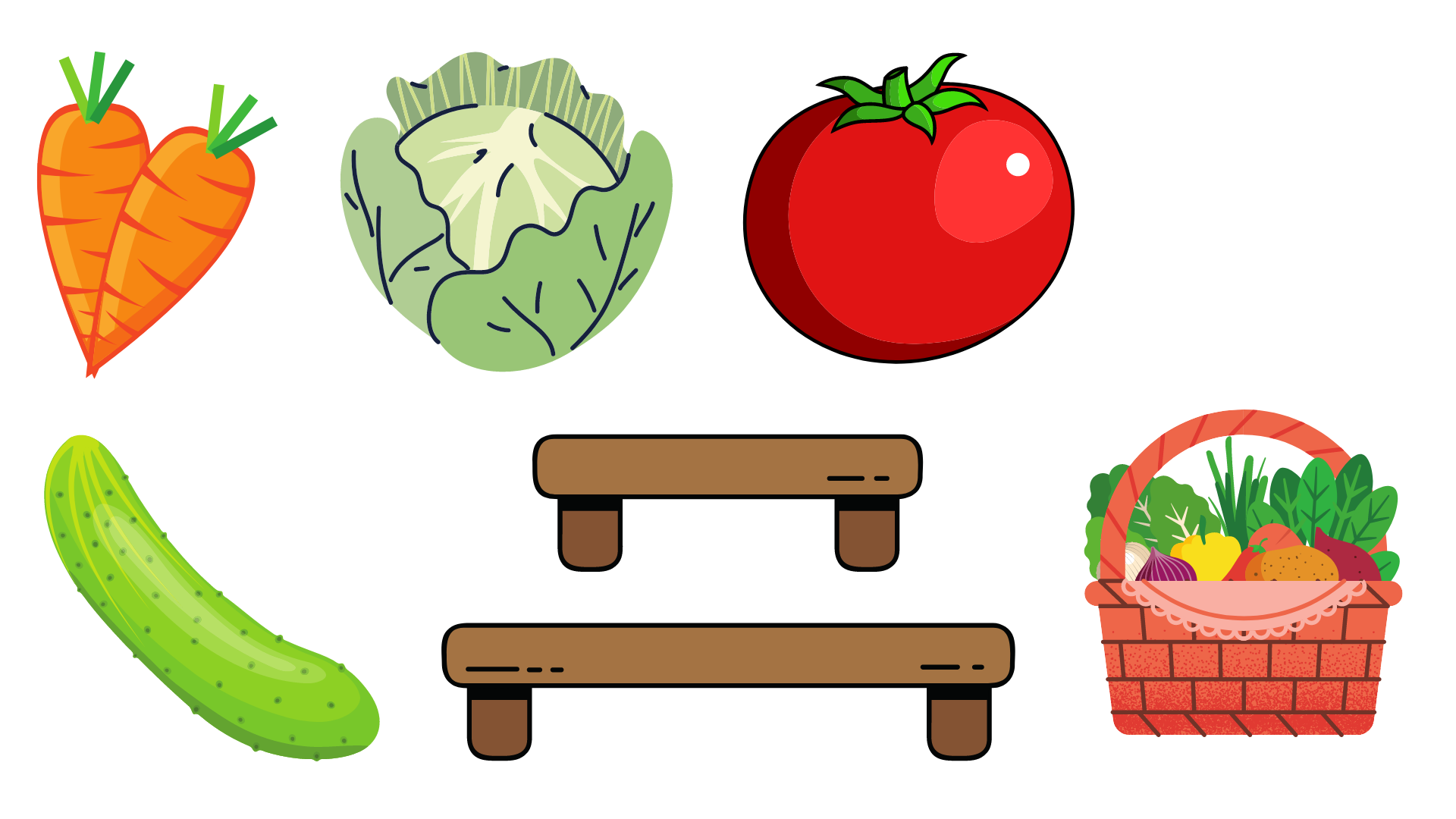 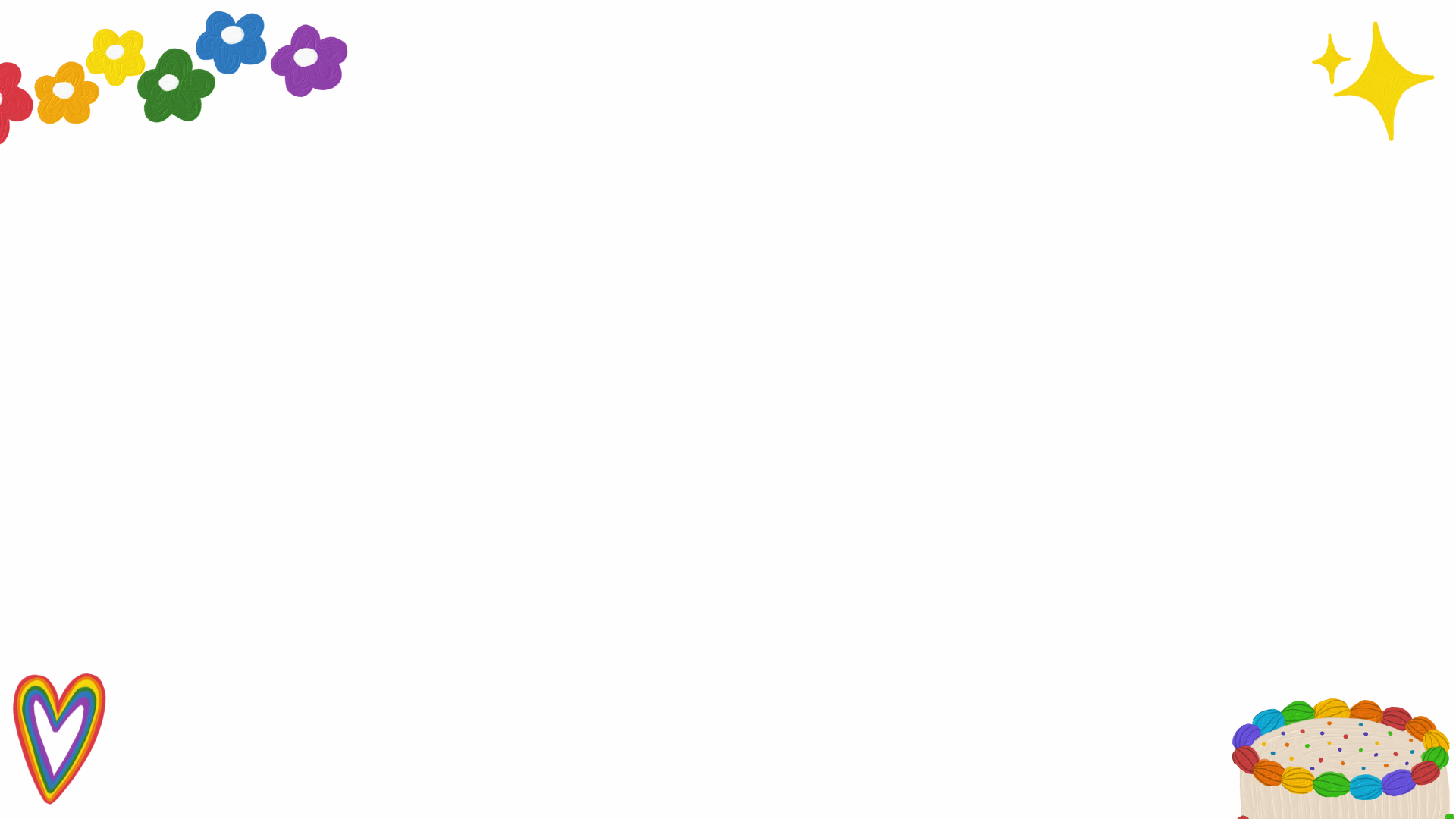 955 đọc là?
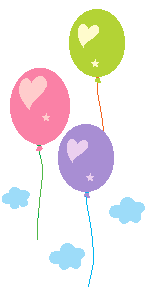 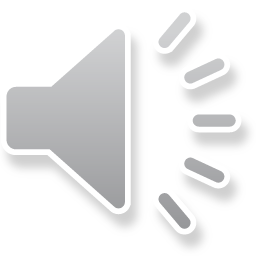 13
A.
Chín trăm năm lăm
11
B. 
Chín trăm năm mươi lăm
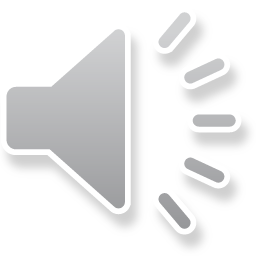 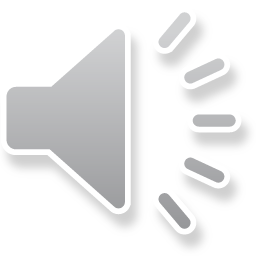 12
C 
Chín trăm năm năm
B. 
Chín trăm linh năm
14
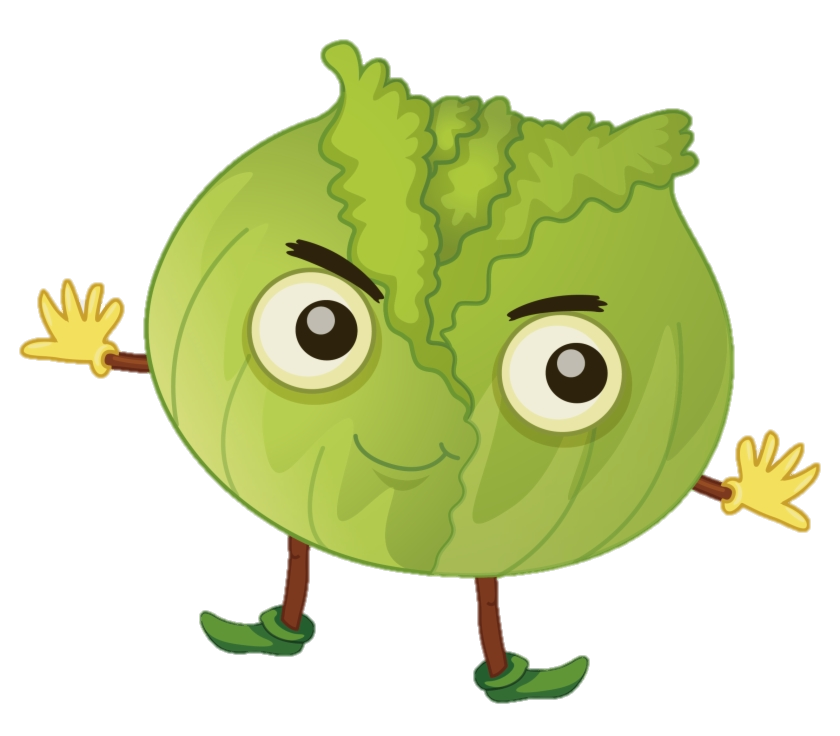 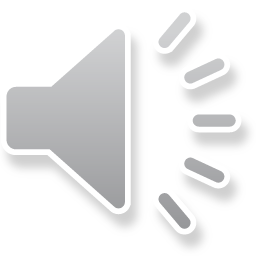 [Speaker Notes: Thầy cô click vào bắp cải bên trái để về lại slide trò chơi]
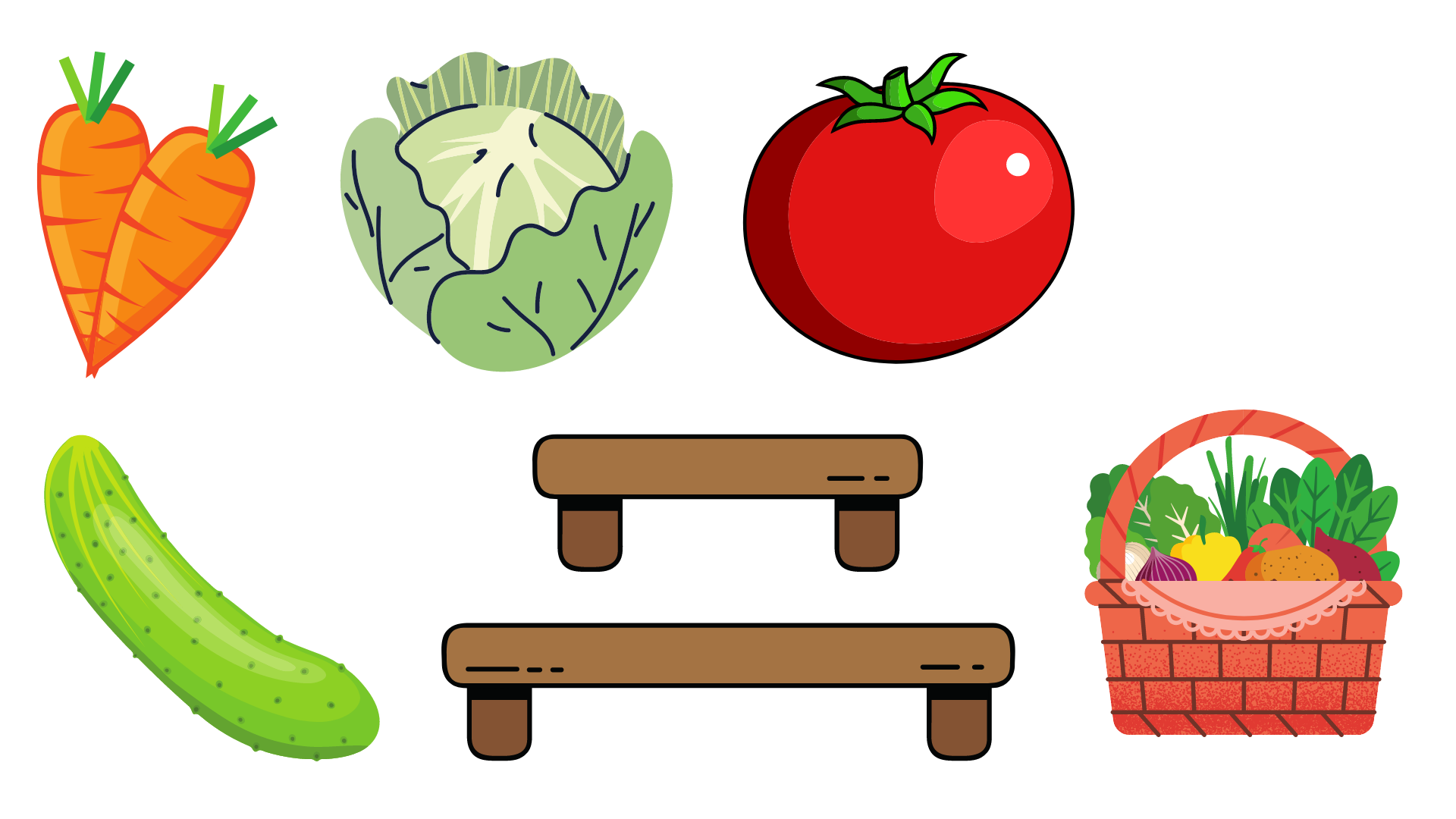 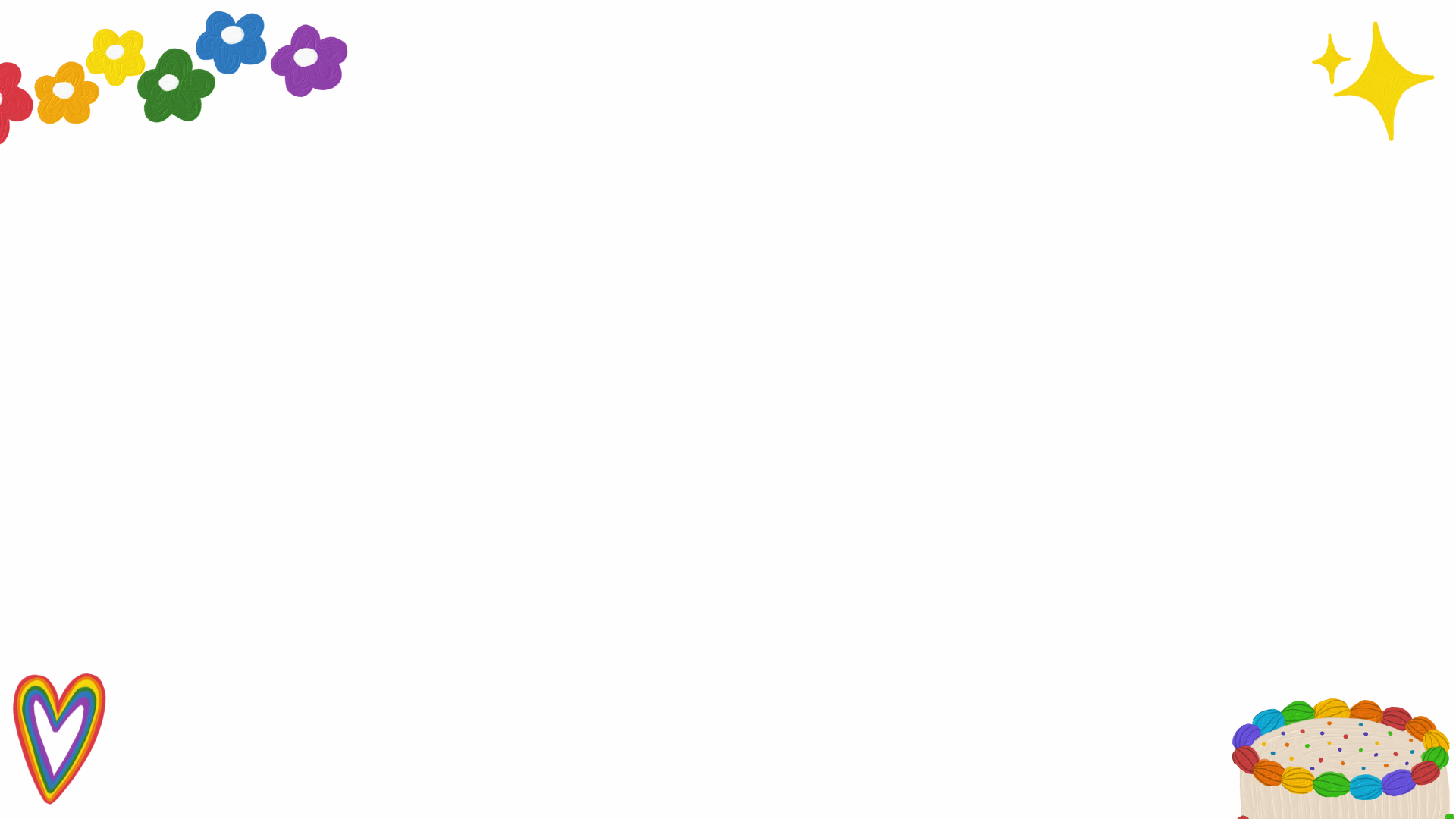 Số liền trước của 200 ?
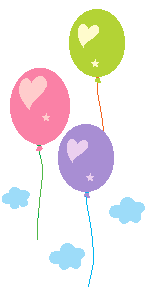 18
B. 199
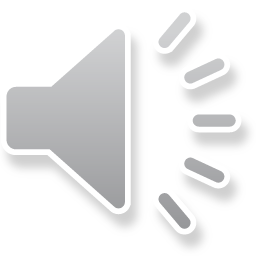 A. 198
19
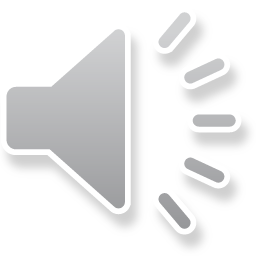 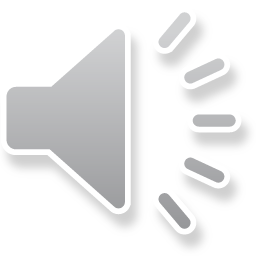 C. 201
17
D. 202
14
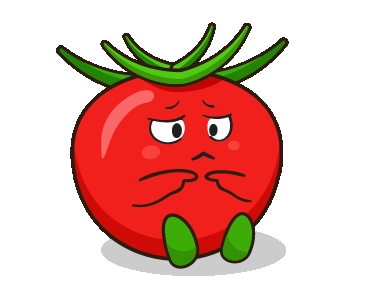 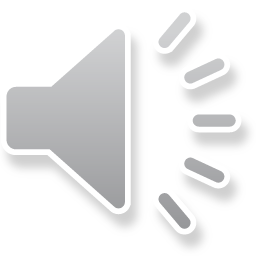 [Speaker Notes: Thầy cô click vào quả cà chua bên trái để về lại slide trò chơi]
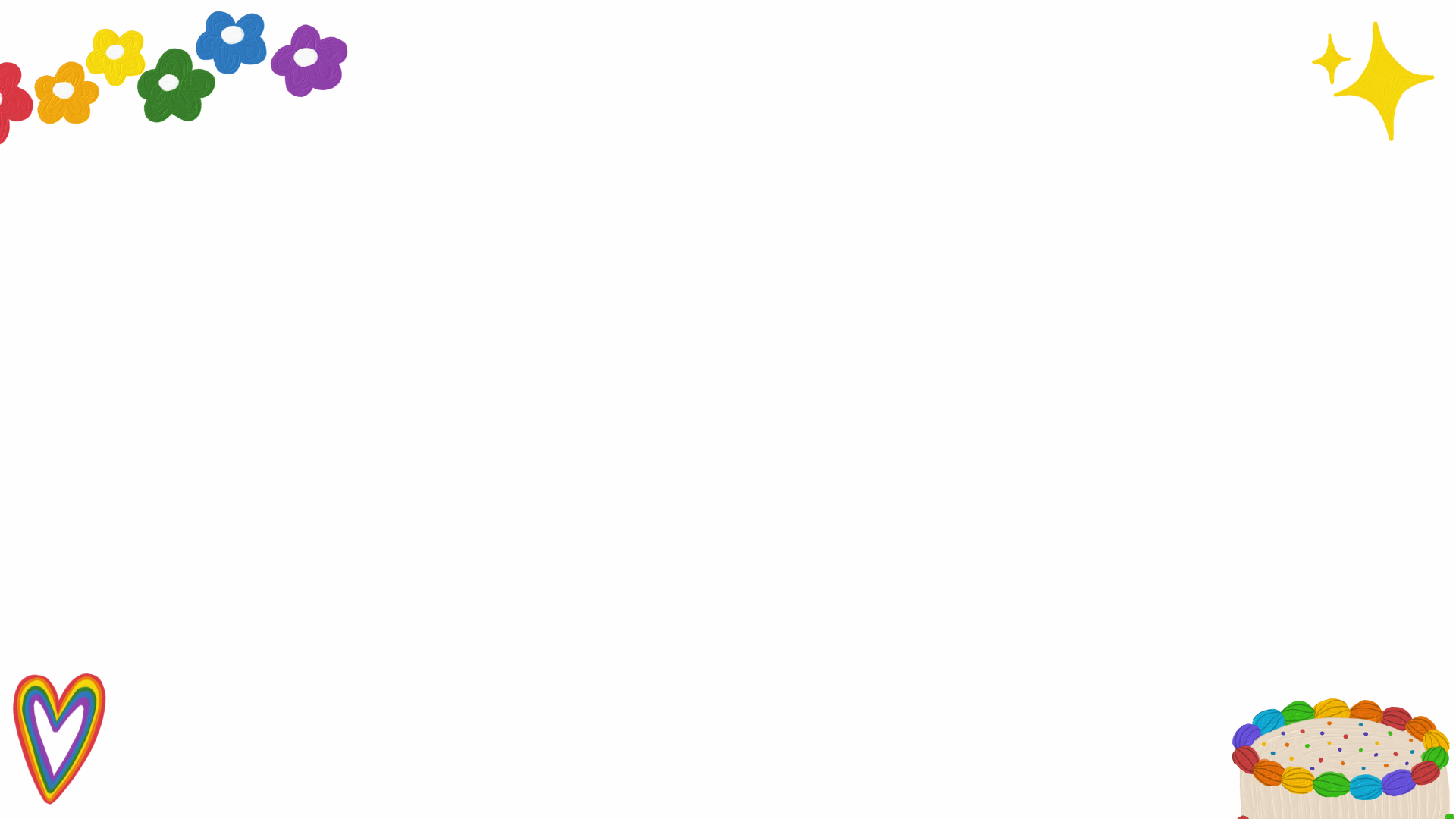 Một trăm linh năm viết là?
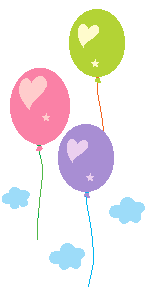 B. 15
15
13
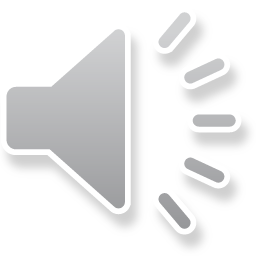 A. 105
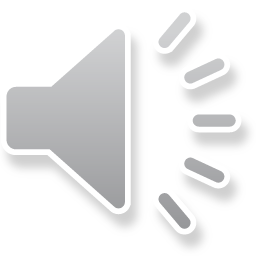 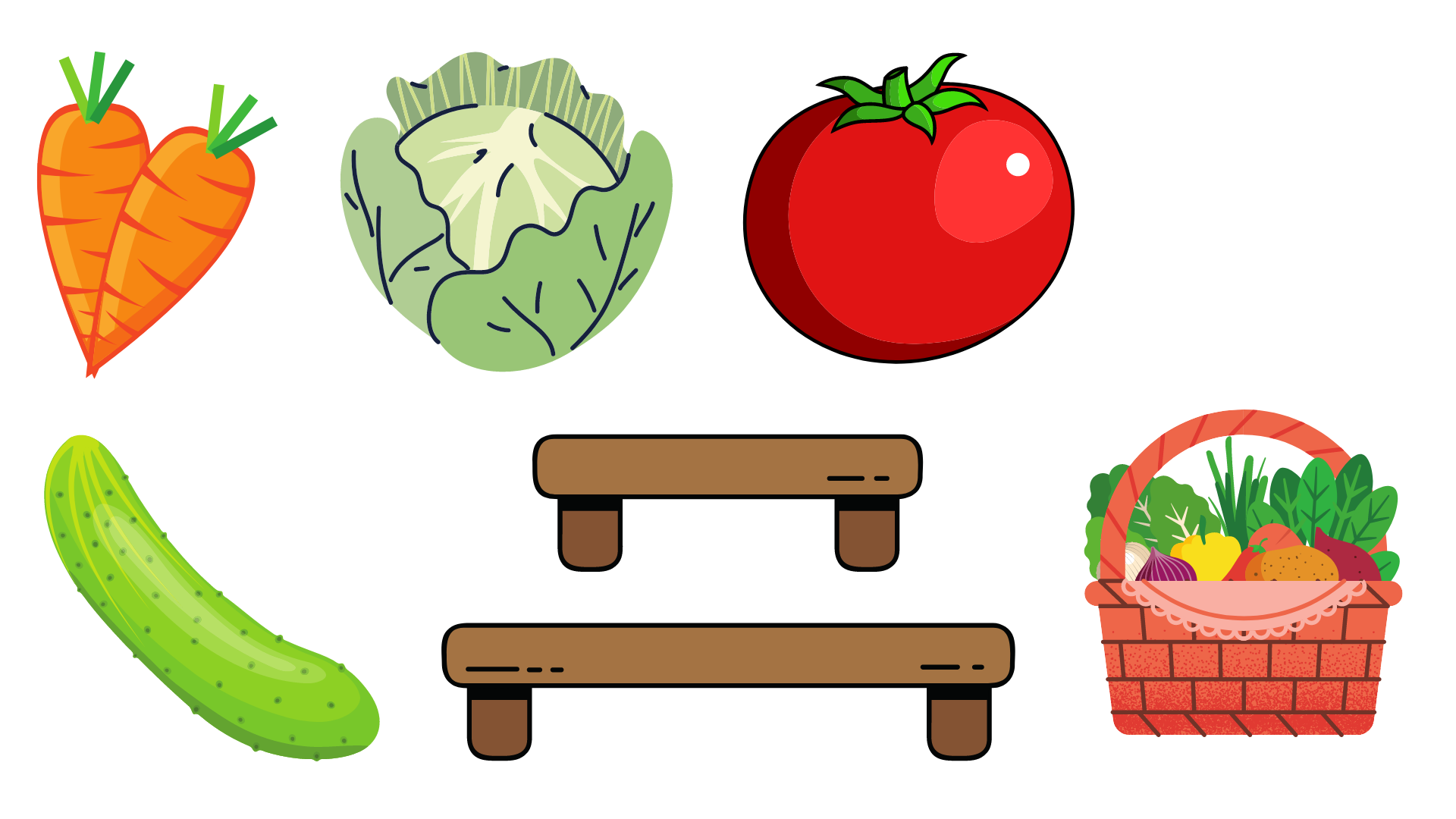 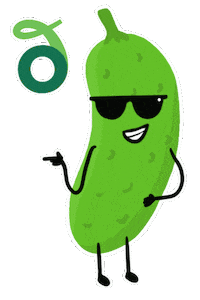 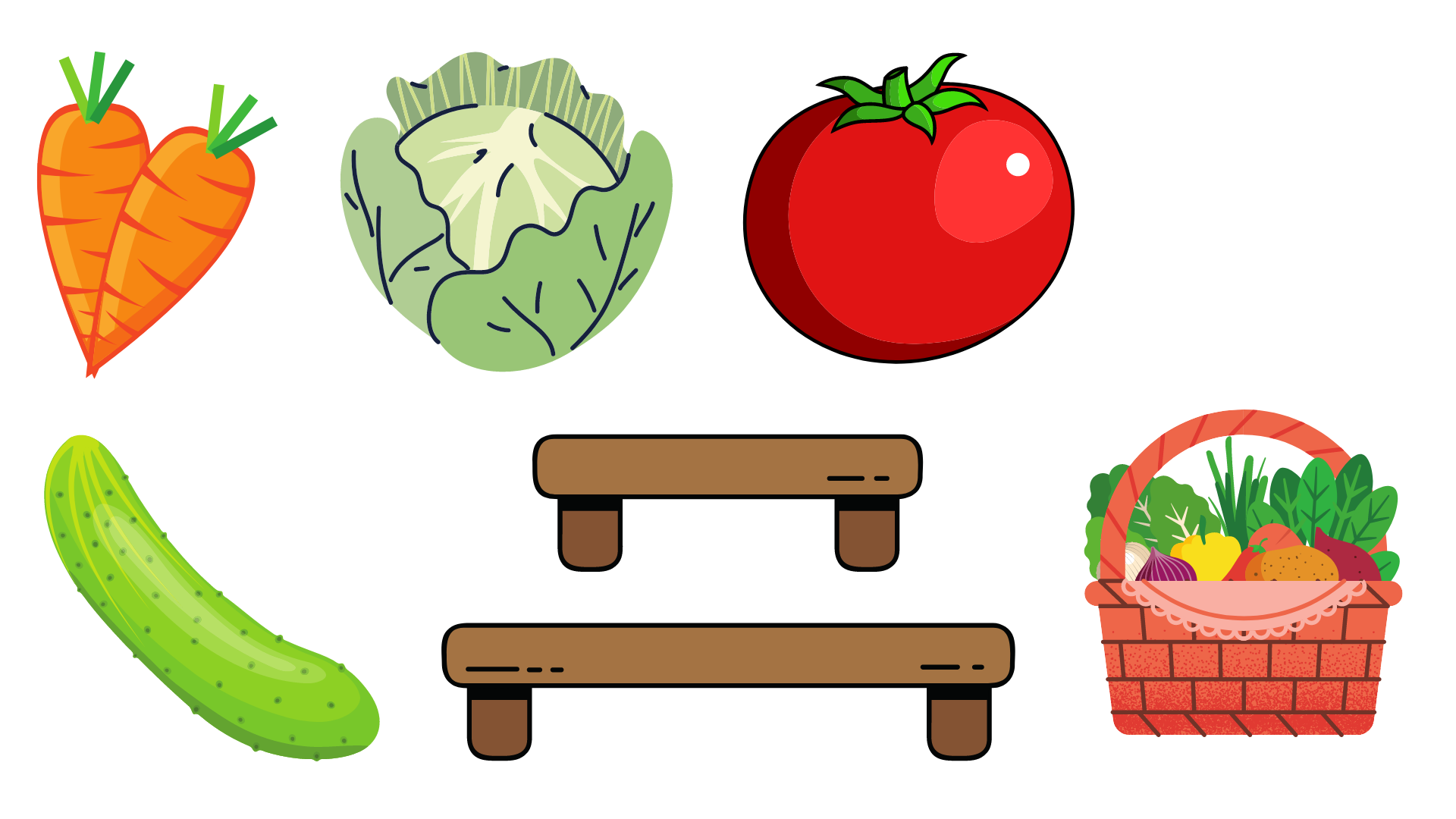 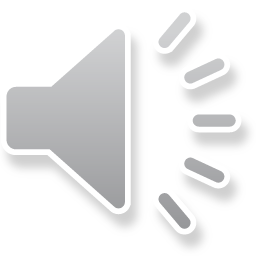 12
C. 501
D. 115
11
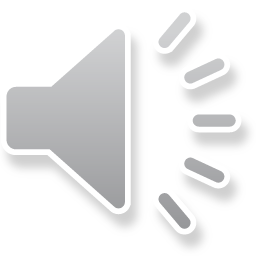 [Speaker Notes: Thầy cô click vào quả dưa leo bên trái để về lại slide trò chơi]
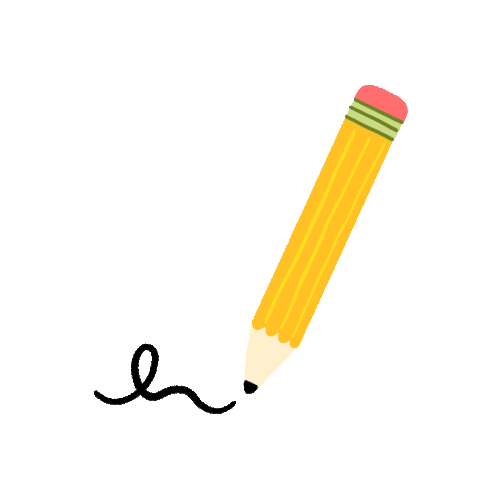 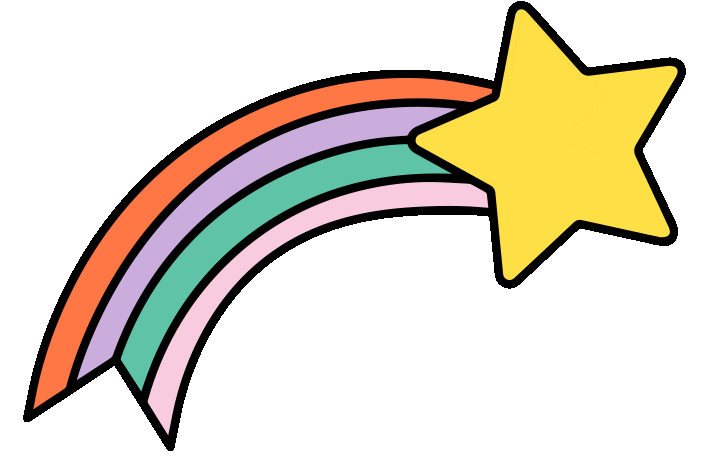 EM LÀM ĐƯỢC NHỮNG GÌ
TIẾT 3
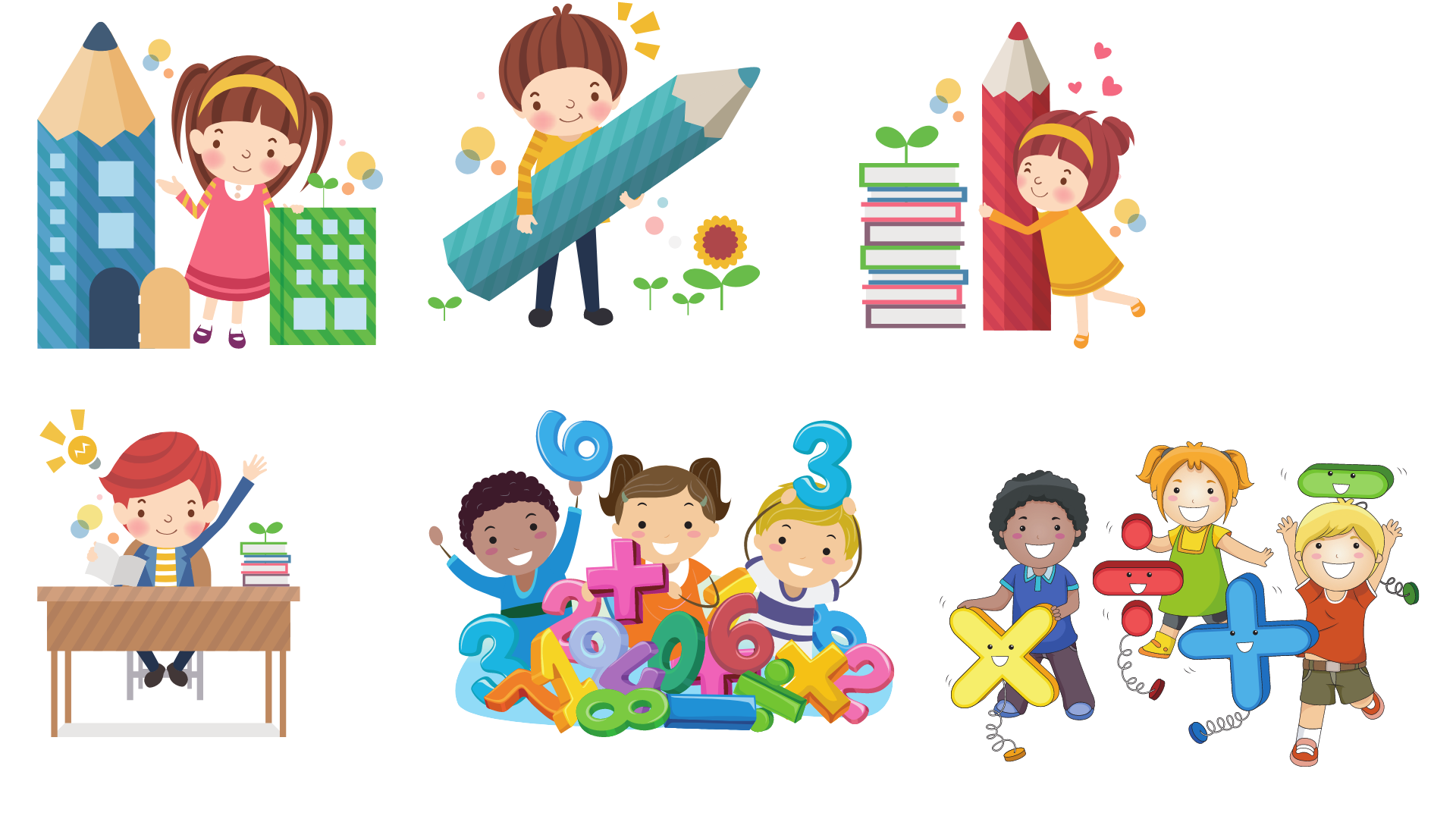 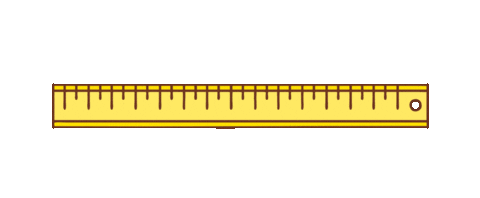 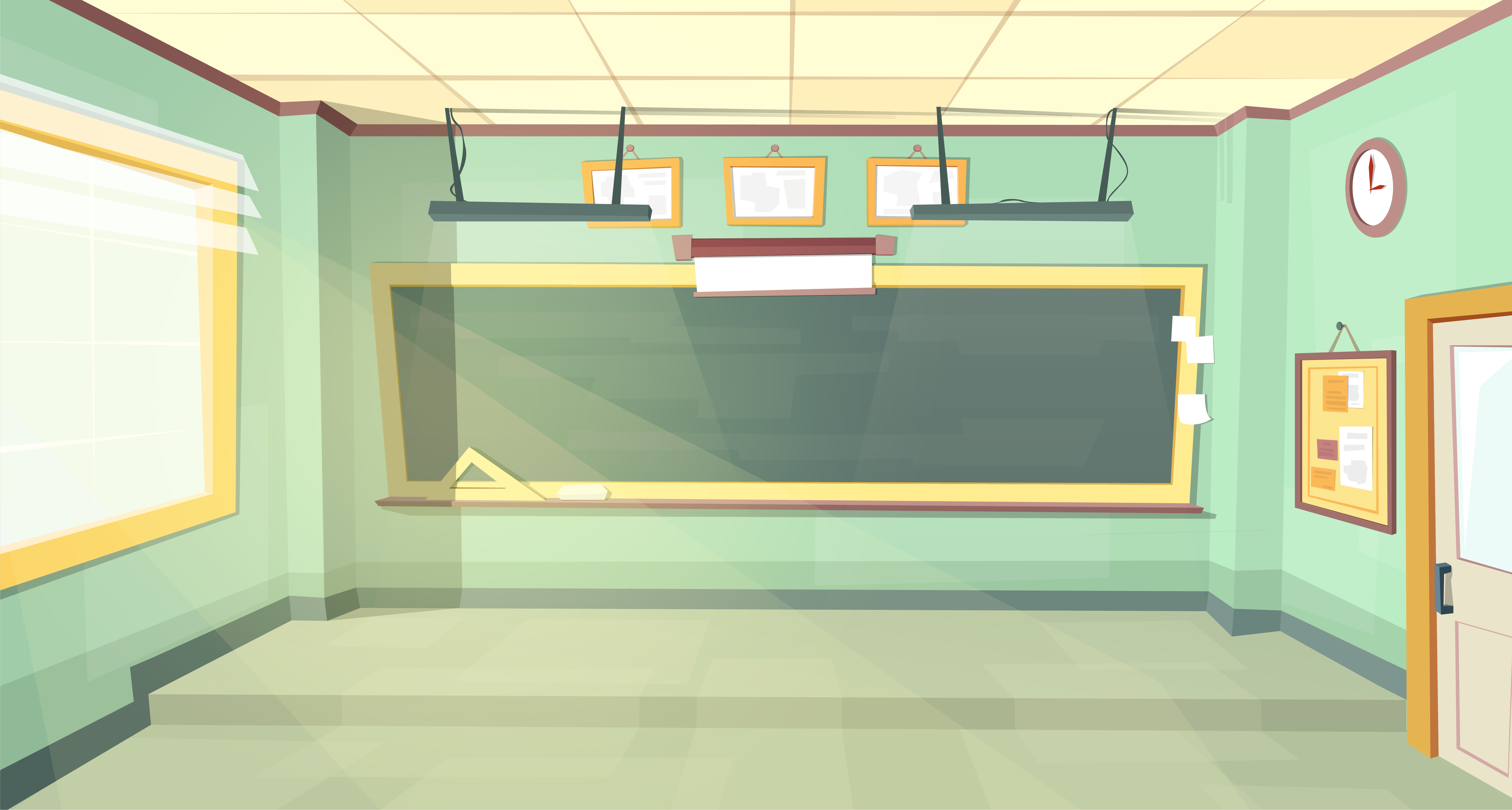 Các em hãy dựa vào biểu đồ tranh,thảo luận nhóm đôi và trả lời các câu hỏi sau
Biểu đồ tranh sau đây biểu thị số học sinh một lớp 2 lựa chọn màu sắc các bạn yêu thích nhất.
8
Màu yêu thích nhất của chúng em
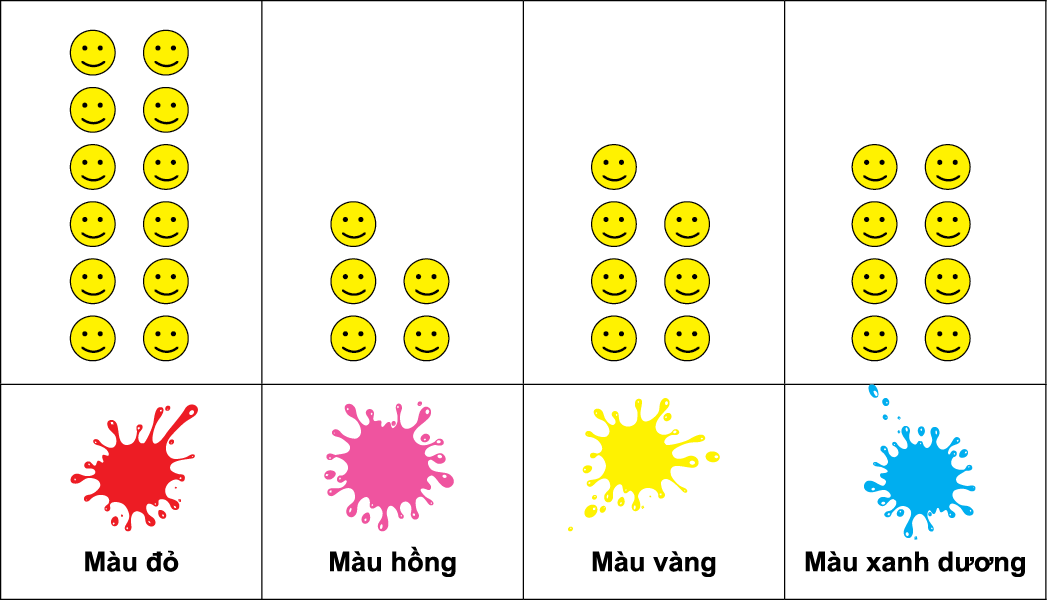 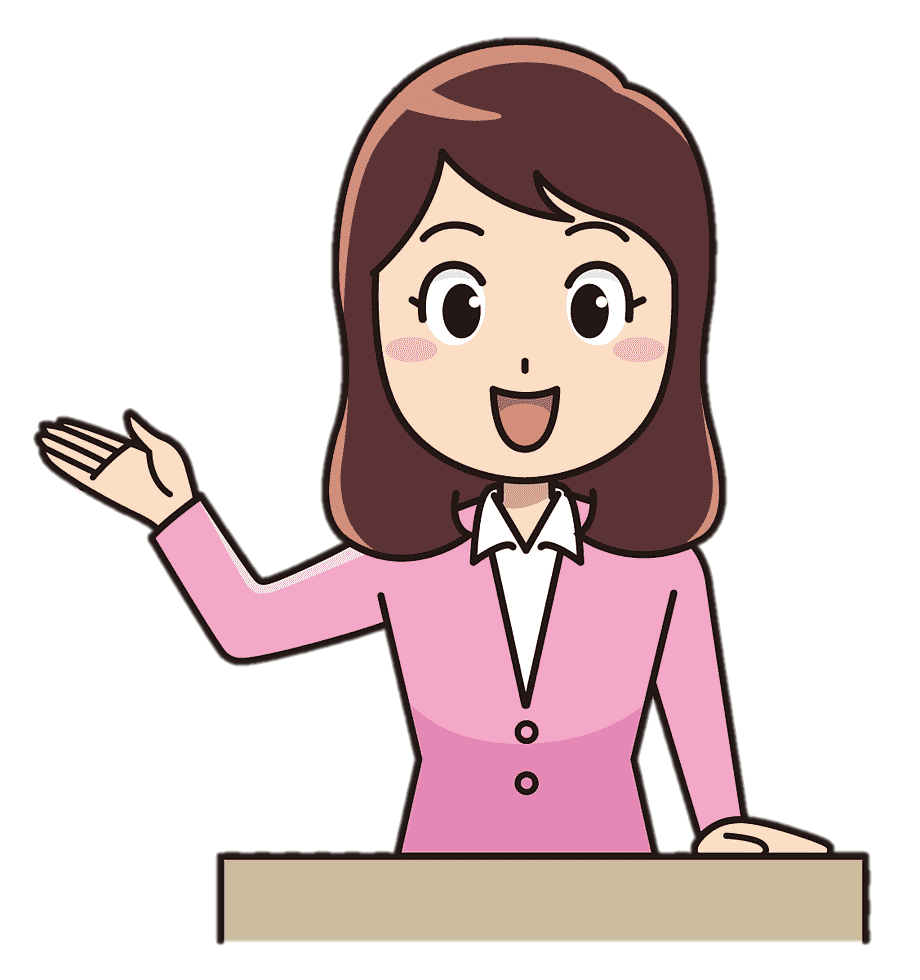 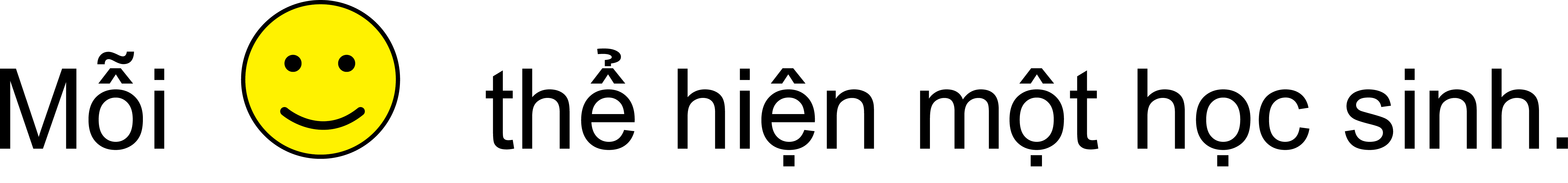 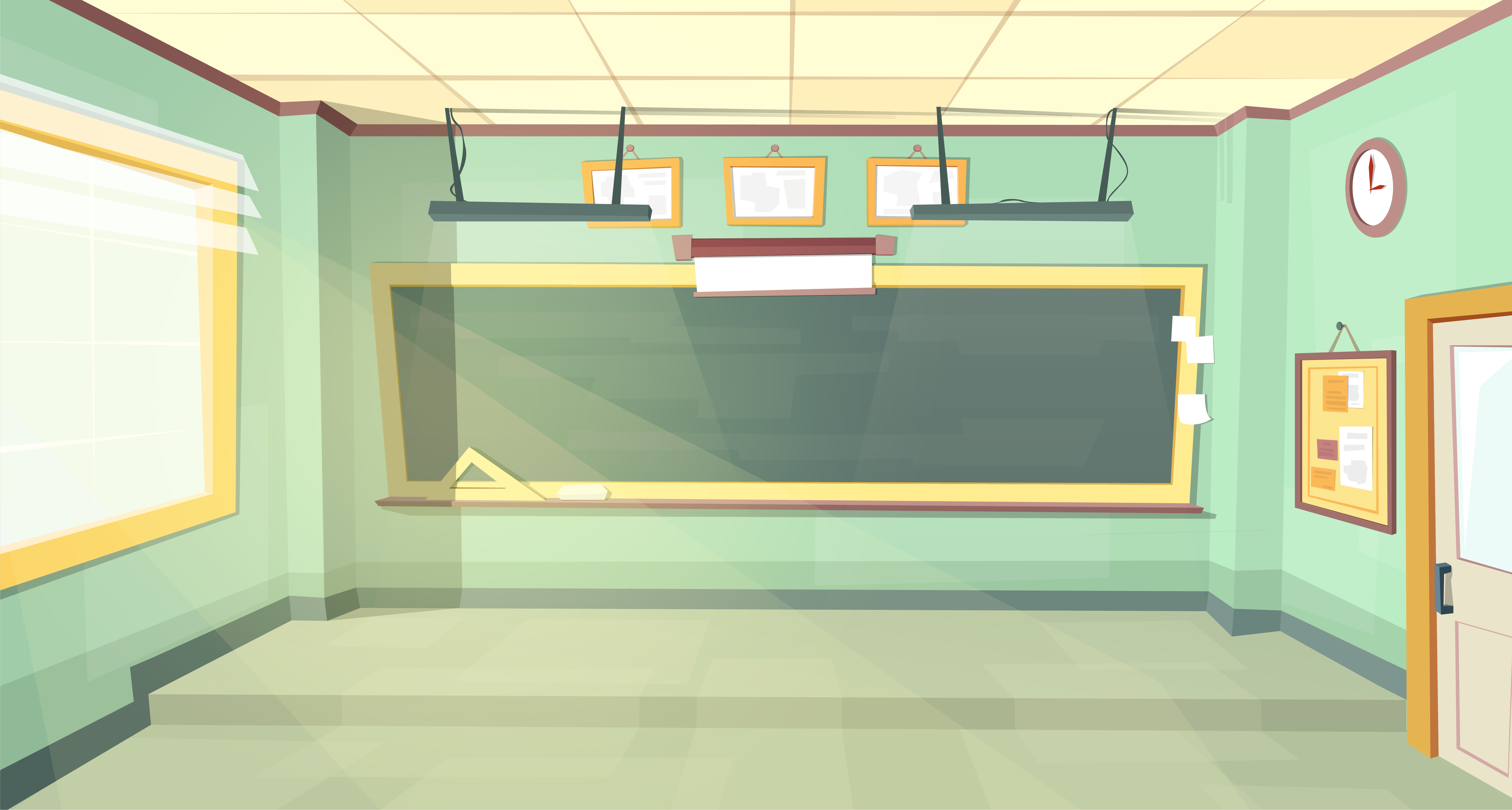 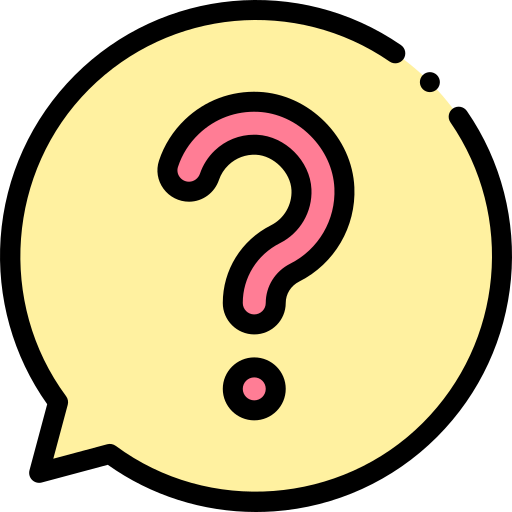 Biểu đồ tranh sau đây biểu thị số học sinh một lớp 2 lựa chọn màu sắc các bạn yêu thích nhất.
8
a) Có bao nhiêu học sinh thích mỗi màu sắc trên
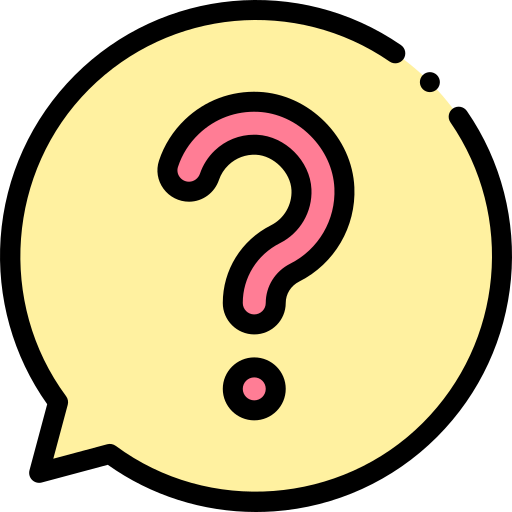 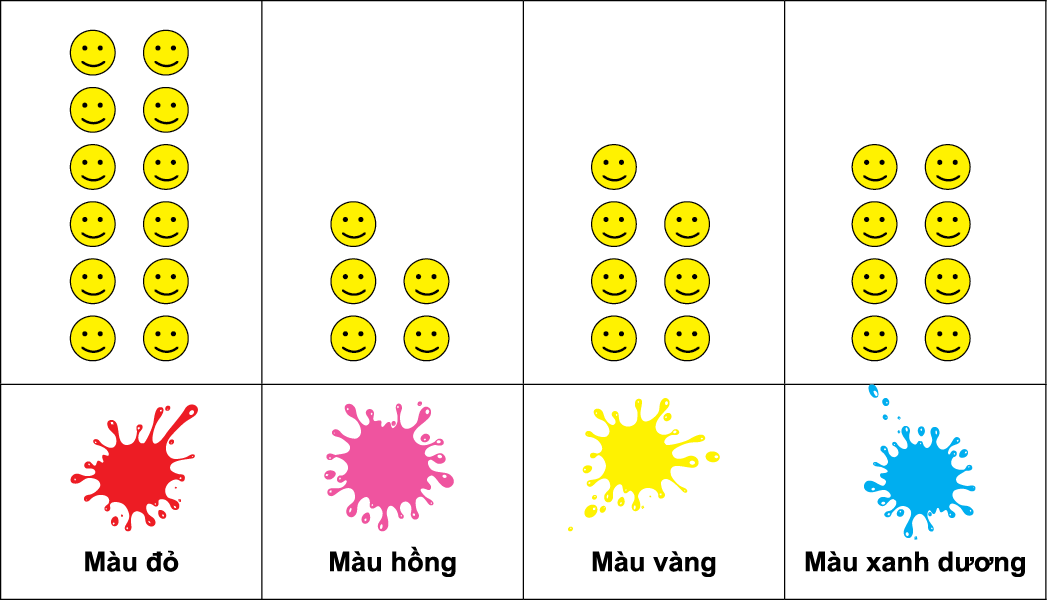 b/ Số học sinh thích màu xanh dương nhiều hơn số học sinh thích màu hồng là bao nhiêu?
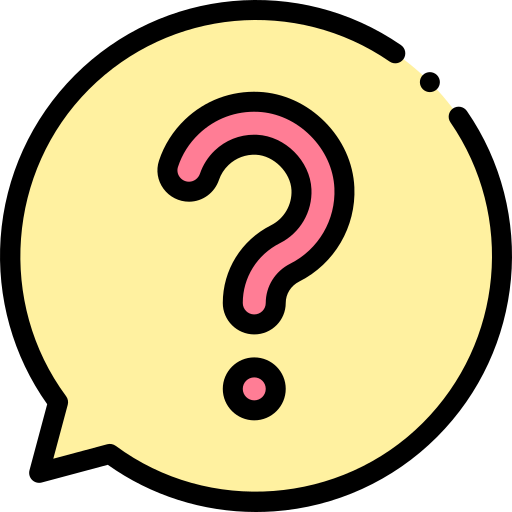 c/ Màu nào có số học sinh thích nhiều nhất
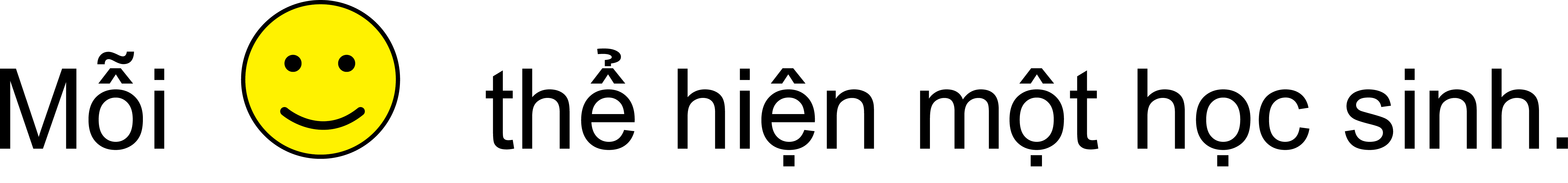 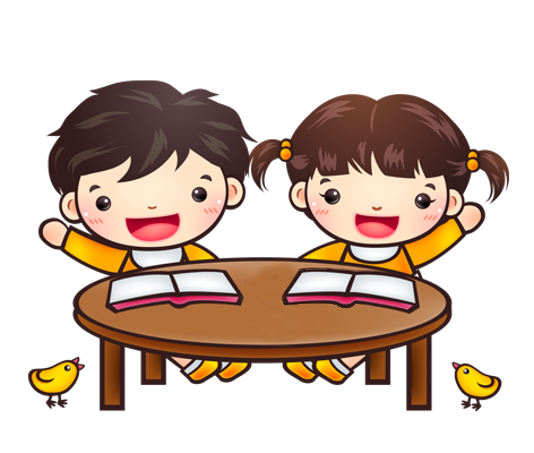 THẢO LUẬNNHÓM ĐÔI
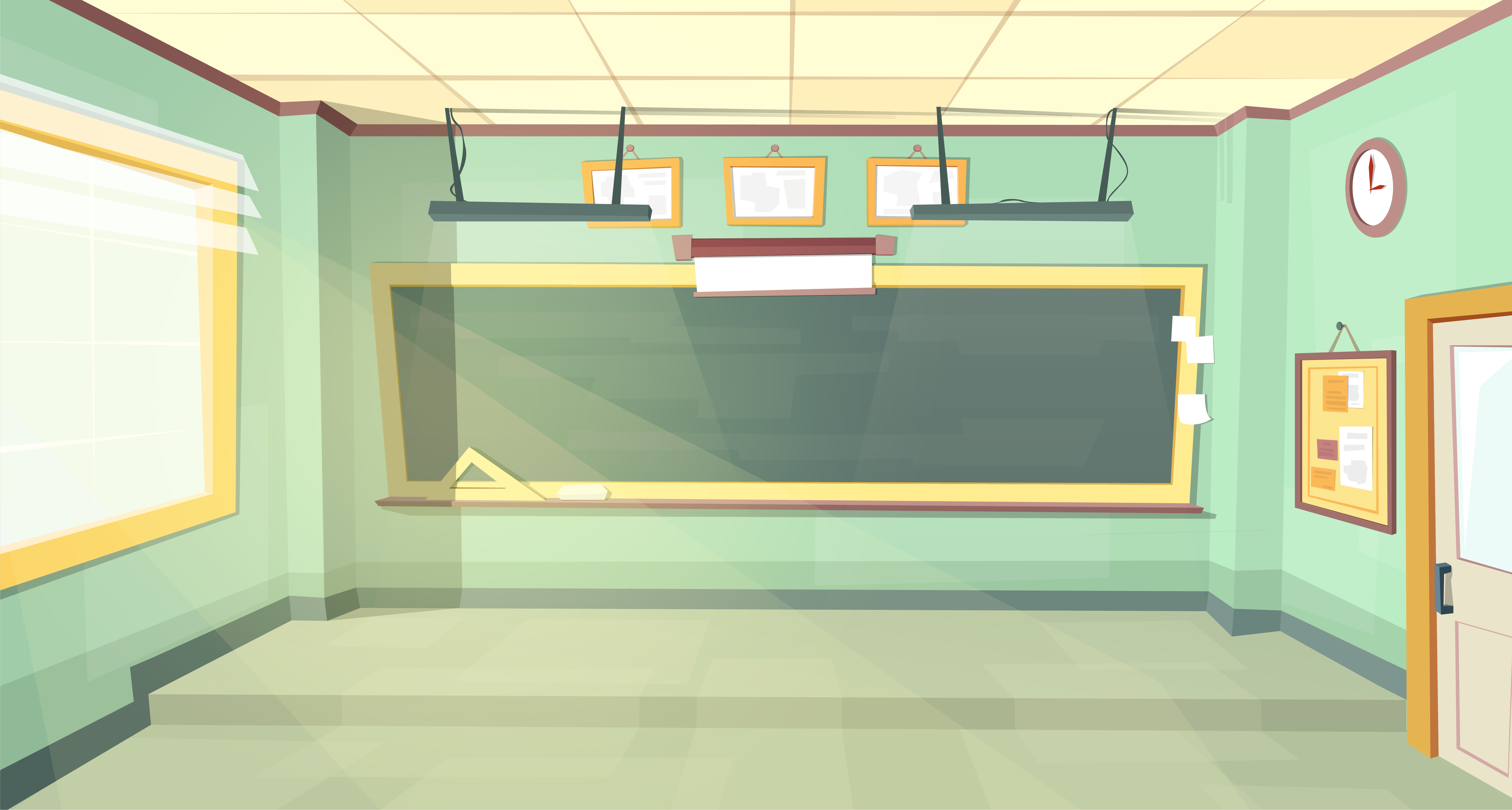 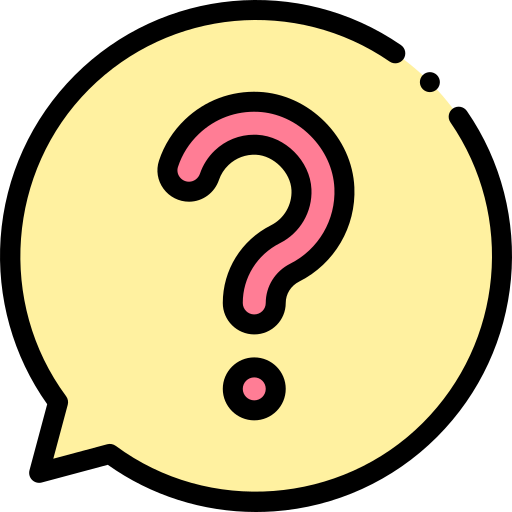 Biểu đồ tranh sau đây biểu thị số học sinh một lớp 2 lựa chọn màu sắc các bạn yêu thích nhất.
Màu xanh dương có
 8 học sinh
8
a) Có bao nhiêu học sinh thích mỗi màu sắc trên
Màu vàng có 7 học sinh
Màu hồng có 5 học sinh
Màu đỏ có  12 học sinh
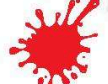 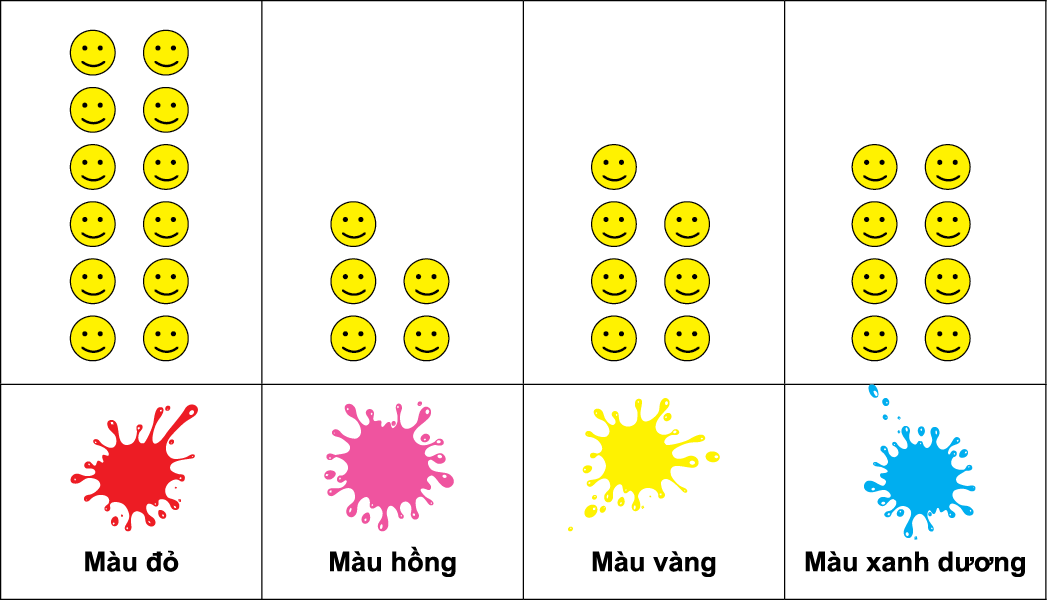 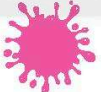 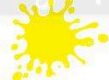 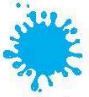 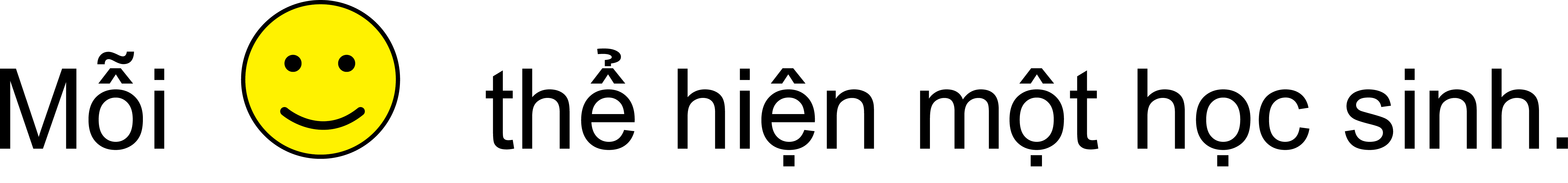 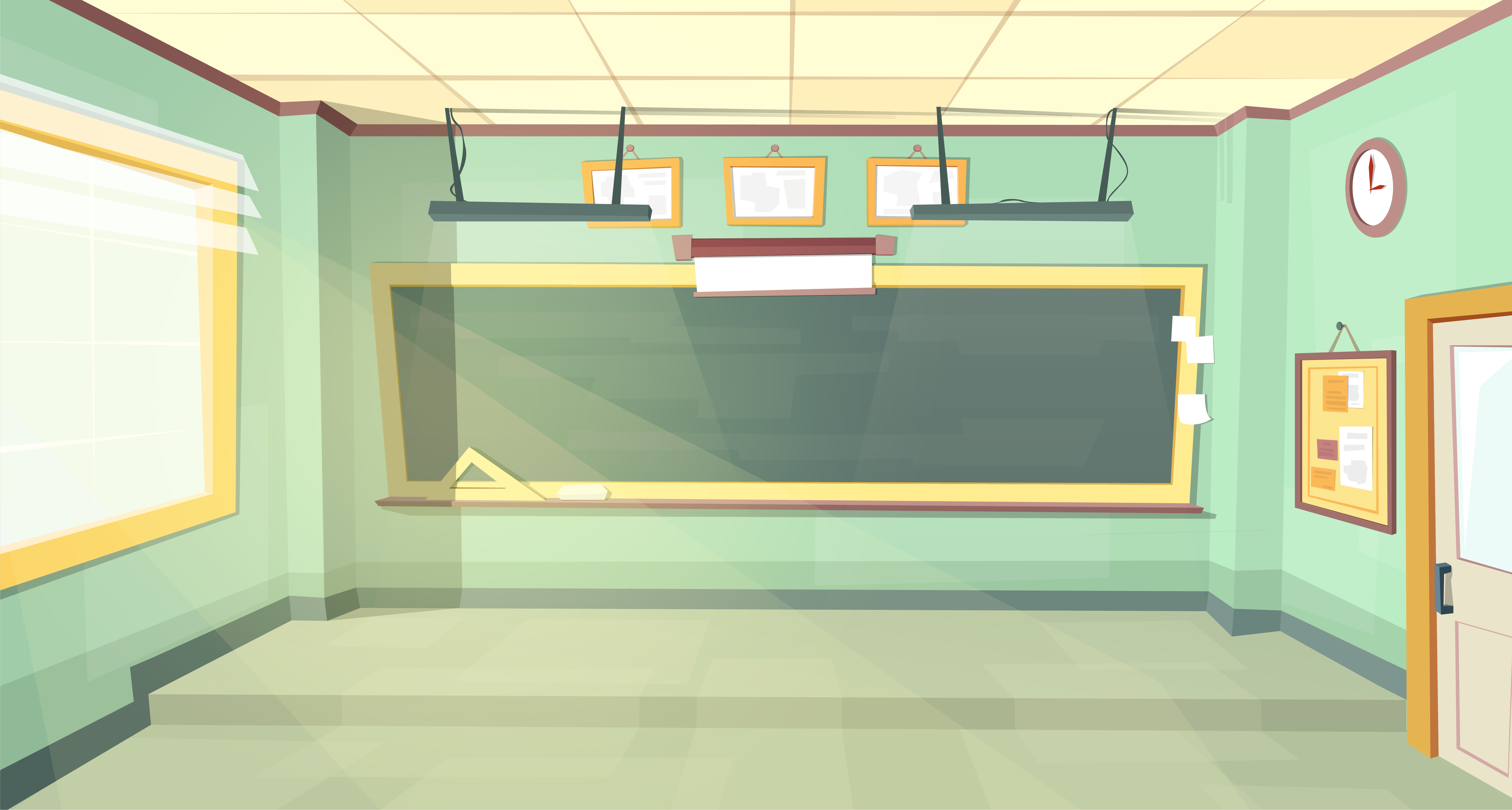 Biểu đồ tranh sau đây biểu thị số học sinh một lớp 2 lựa chọn màu sắc các bạn yêu thích nhất.
8
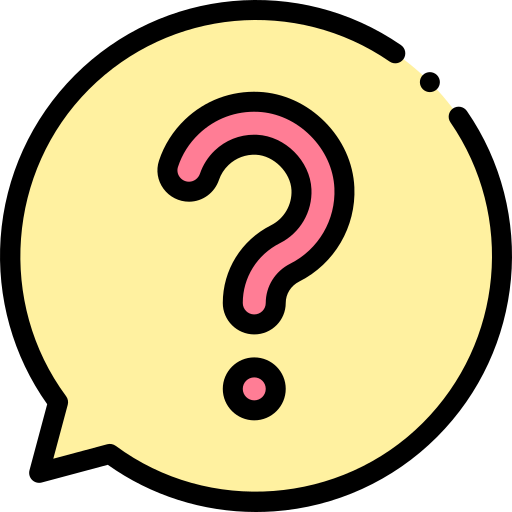 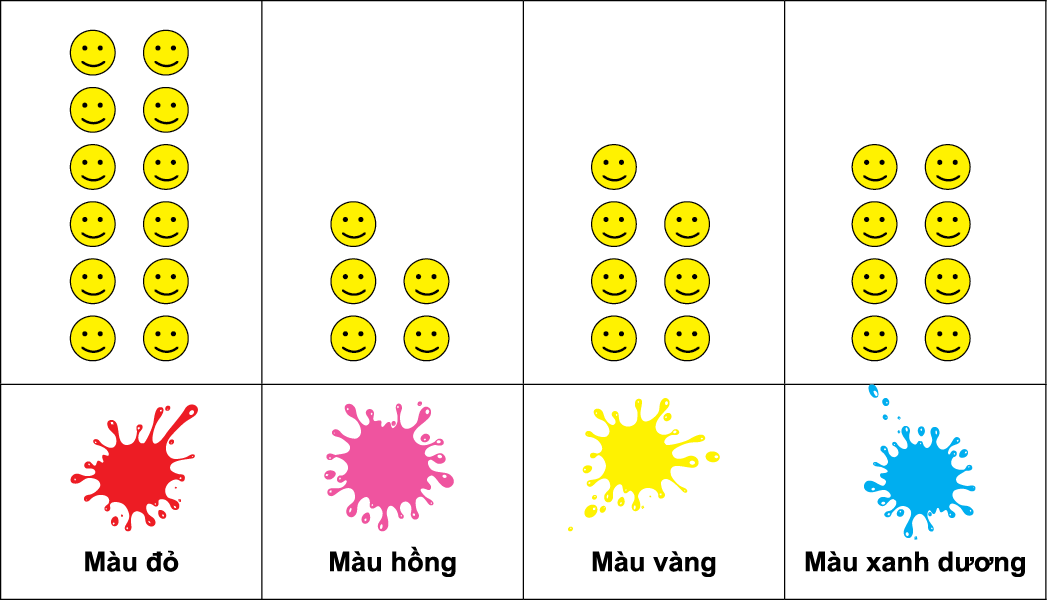 8
5
Số học sinh thích màu xanh dương nhiều hơn số học sinh thích màu hồng là 3.
b/ Số học sinh thích màu xanh dương nhiều hơn số học sinh thích màu hồng là bao nhiêu?
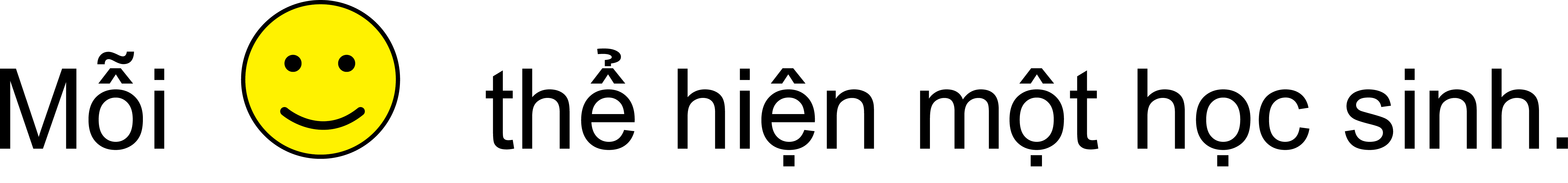 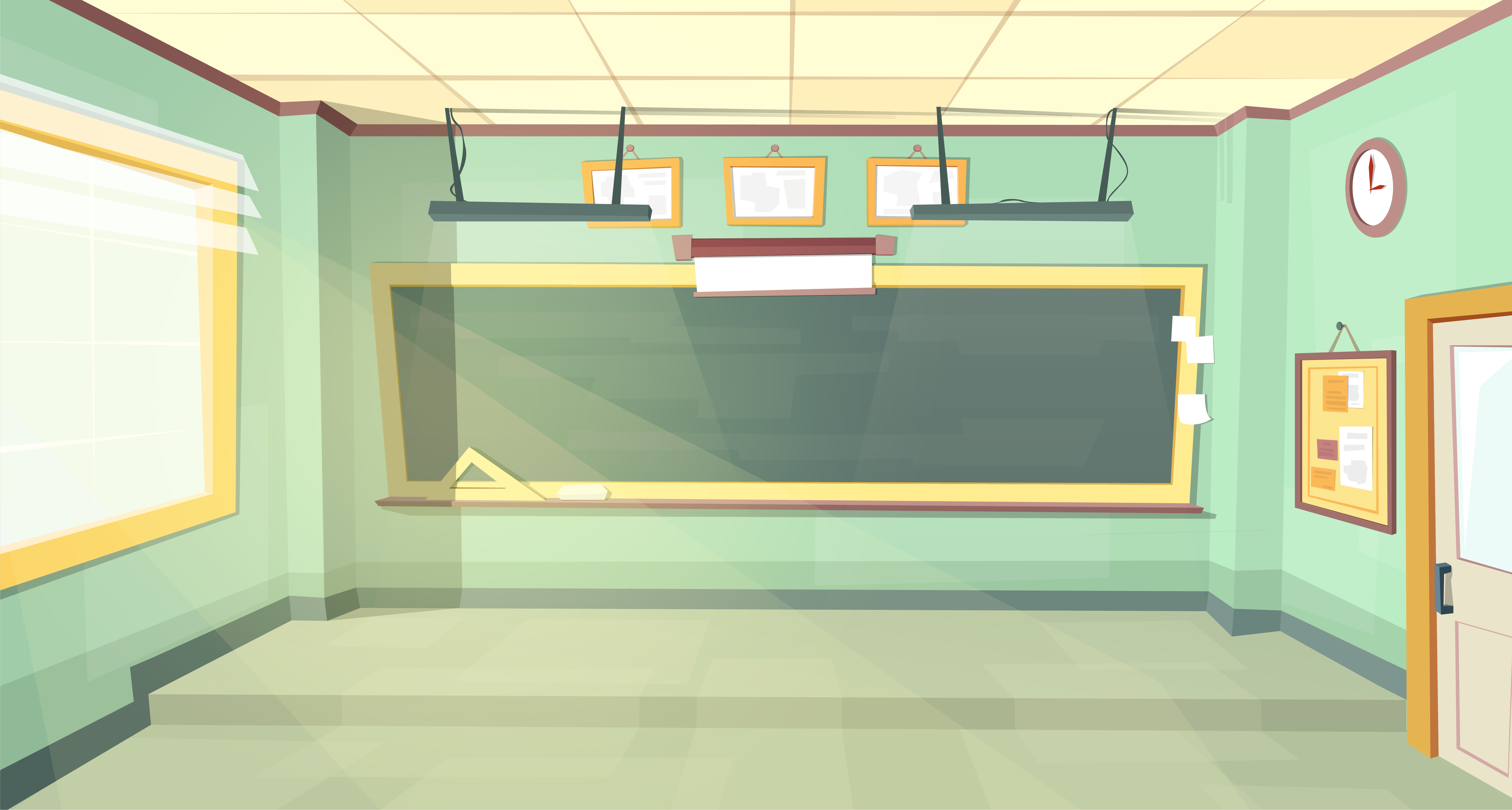 Biểu đồ tranh sau đây biểu thị số học sinh một lớp 2 lựa chọn màu sắc các bạn yêu thích nhất.
8
5
7
8
12
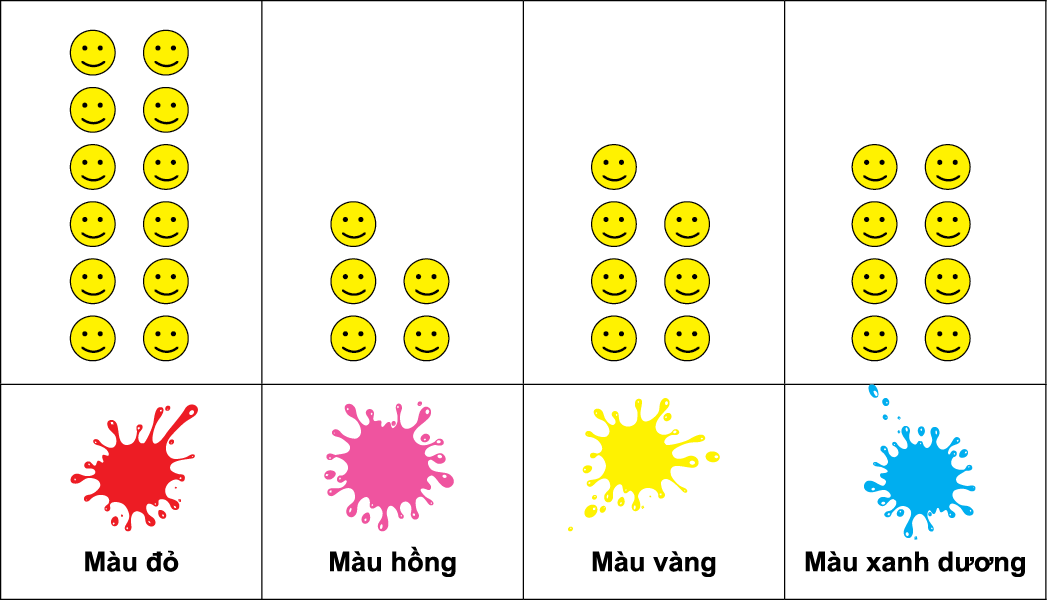 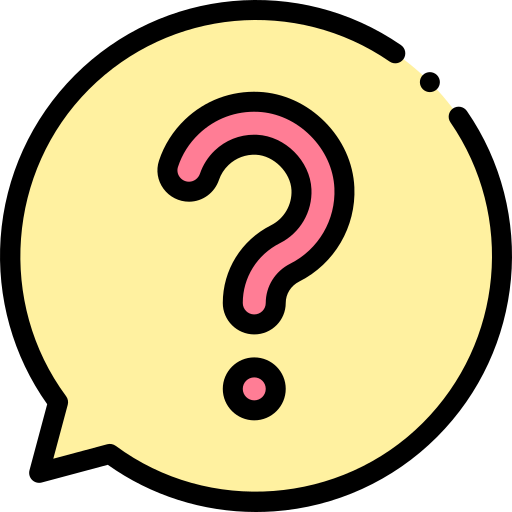 c/ Màu nào có số học sinh thích nhiều nhất?
Màu đỏ là màu có số học sinh thích nhiều nhất.
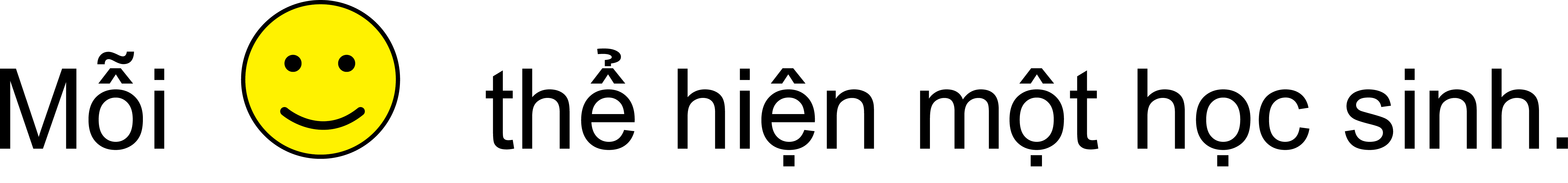 Đoạn đường từ trường học đến đâu là dài nhất, ngắn nhất.
9
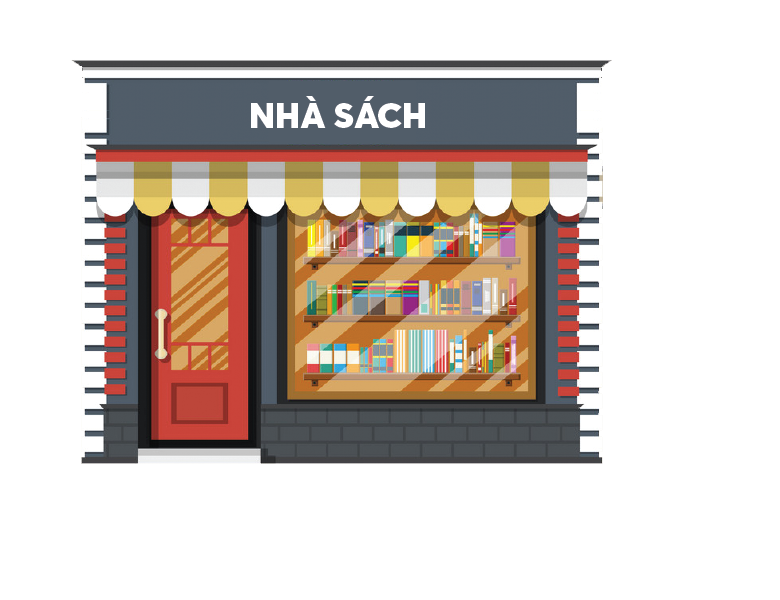 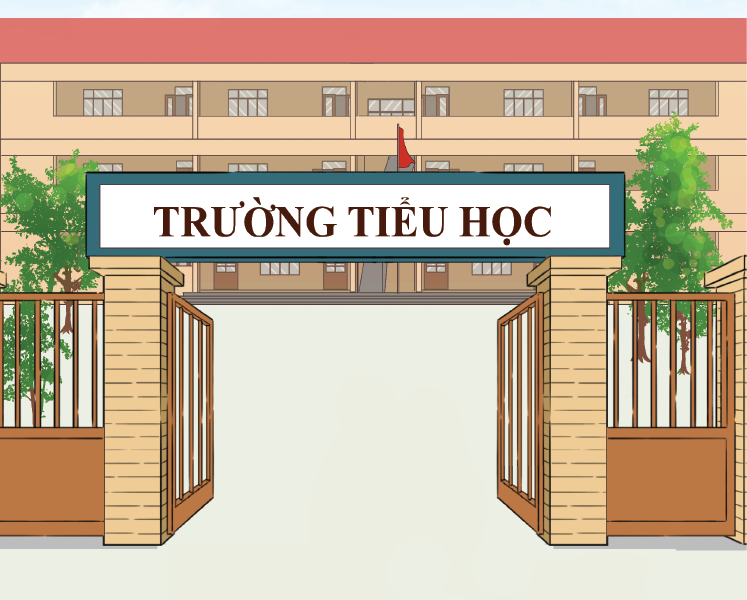 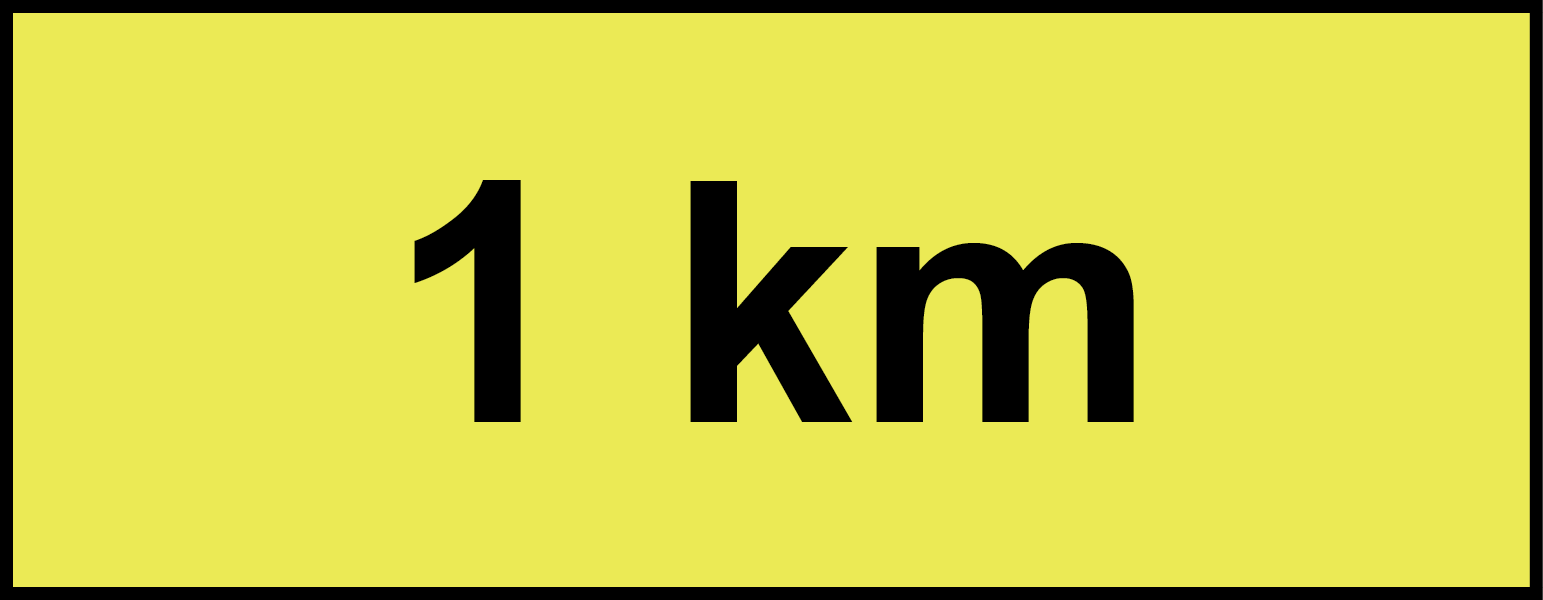 1 km = 1000 m
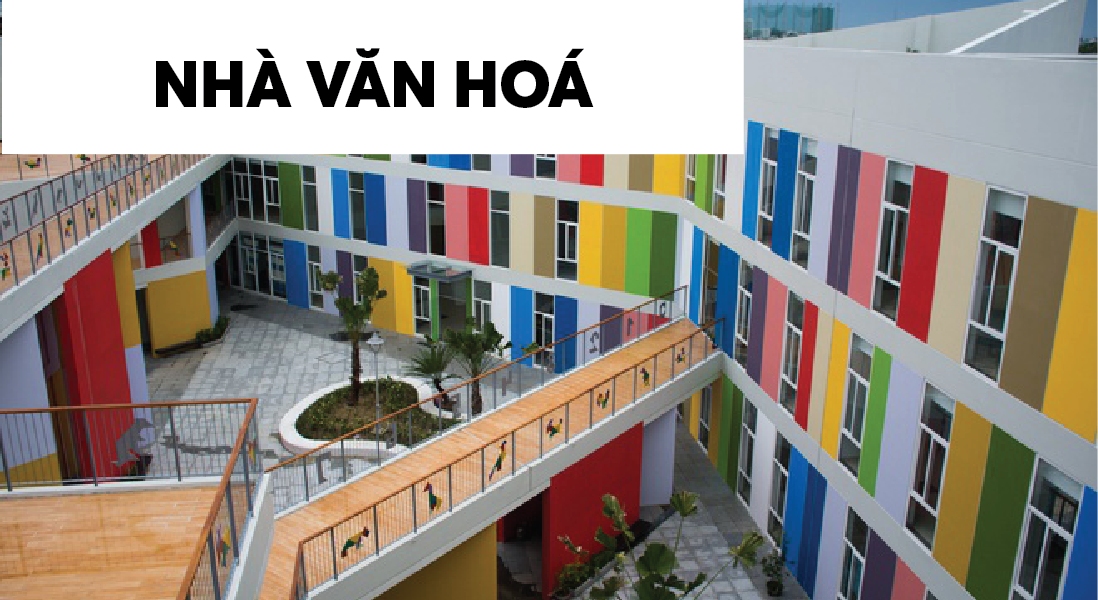 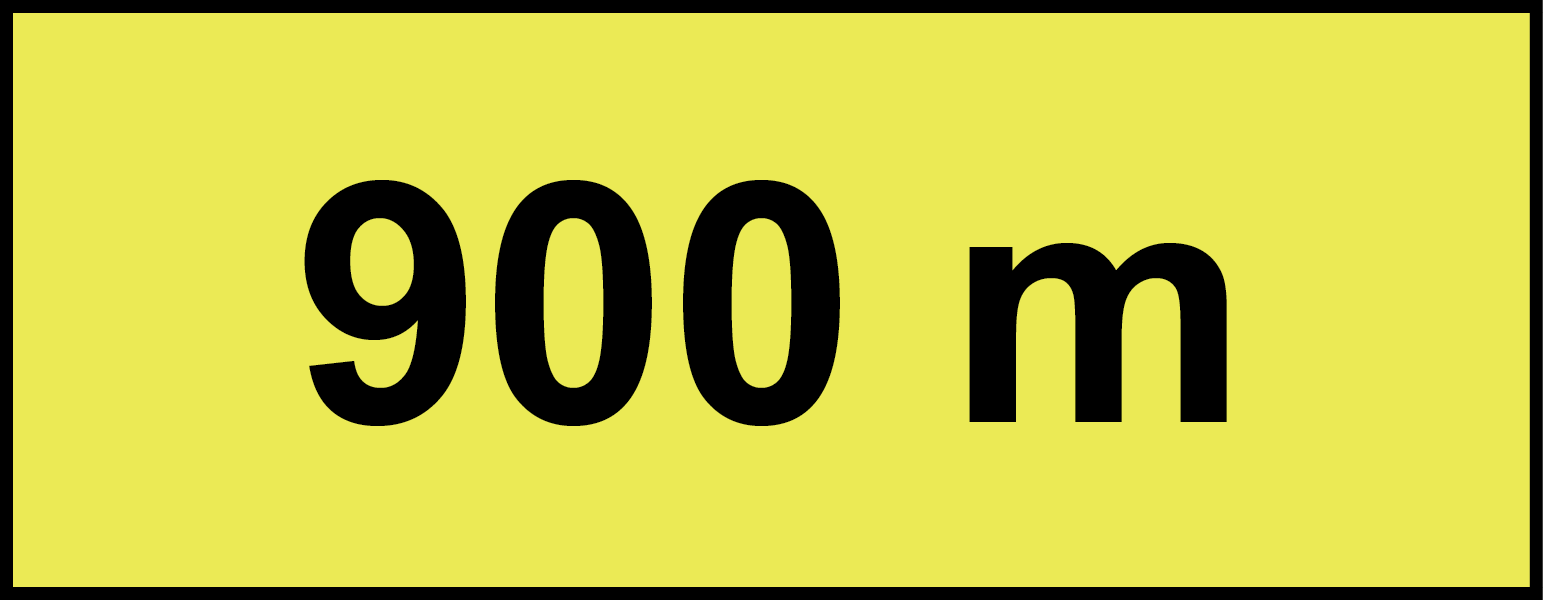 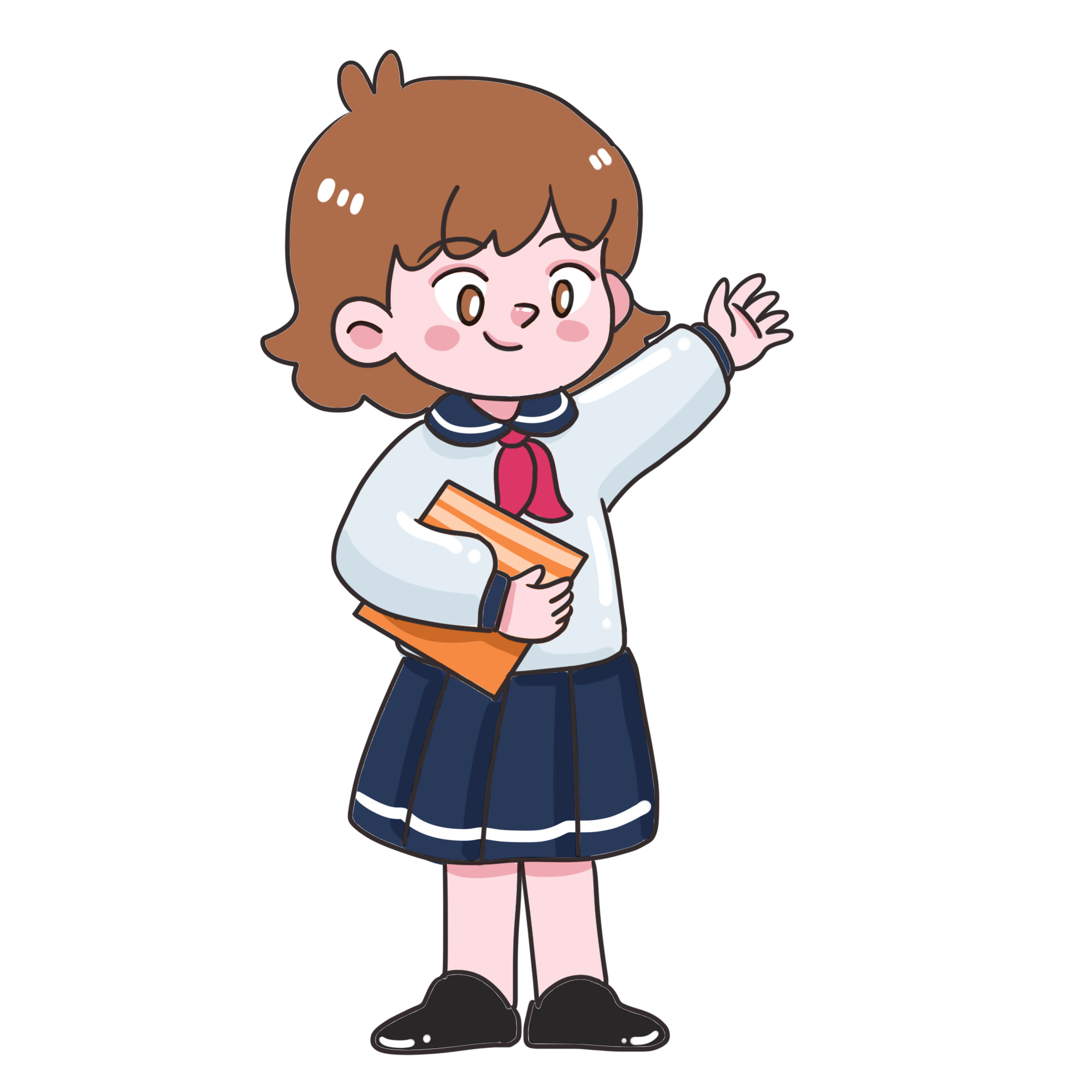 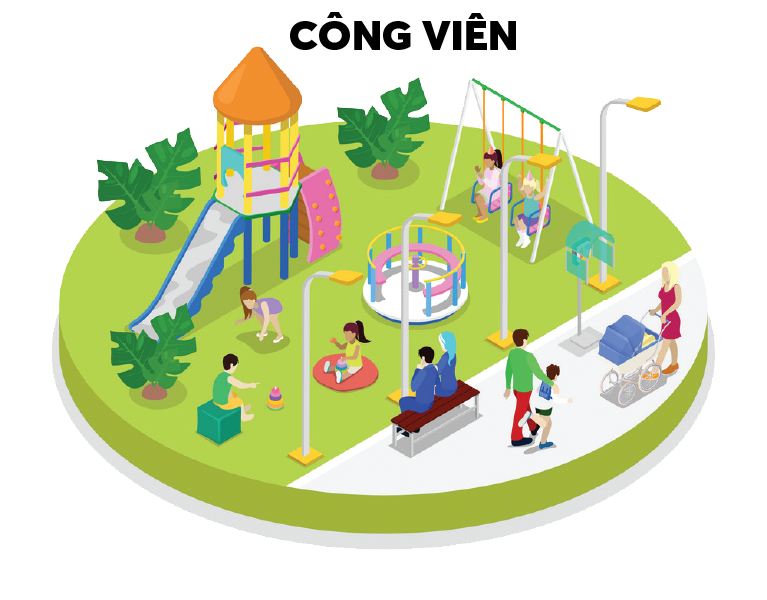 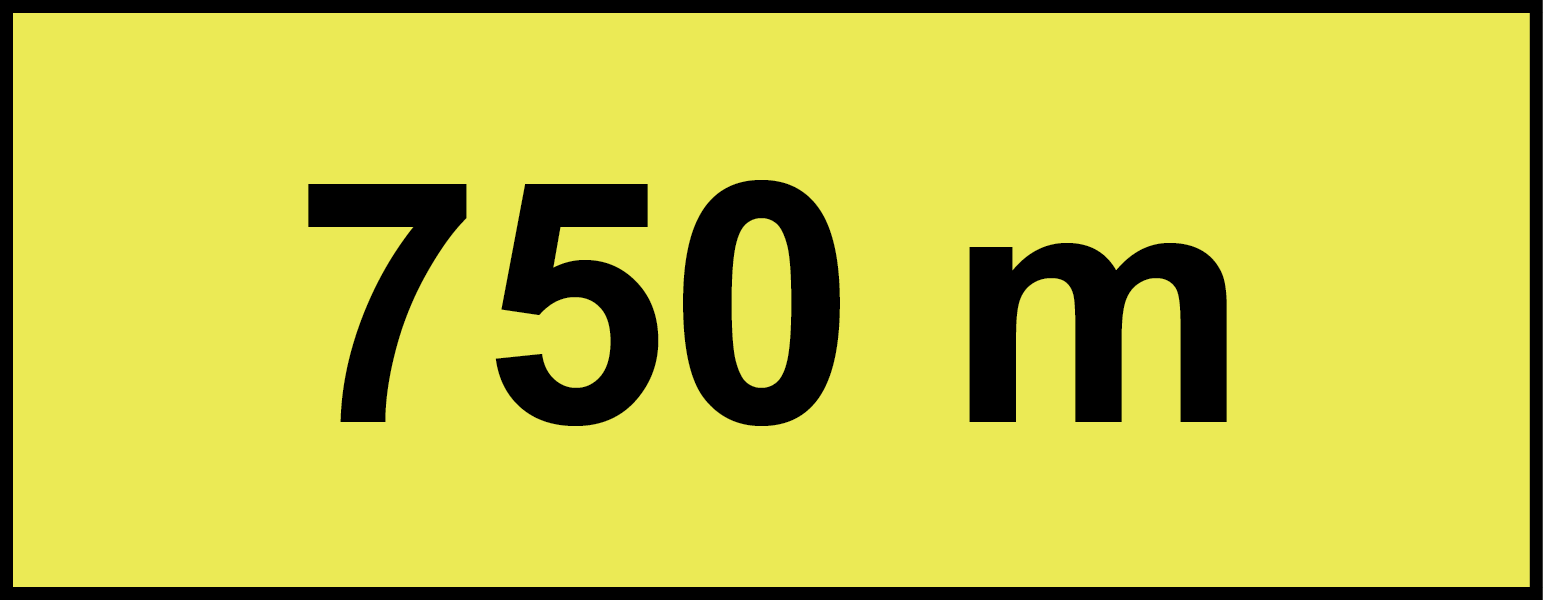 Đoạn đường từ trường học đến công viên là ngắn nhất
Đoạn đường từ trường học đến nhà sách là dài nhất
Tìm một vài đồ vật có dạng hình khối đã học
10
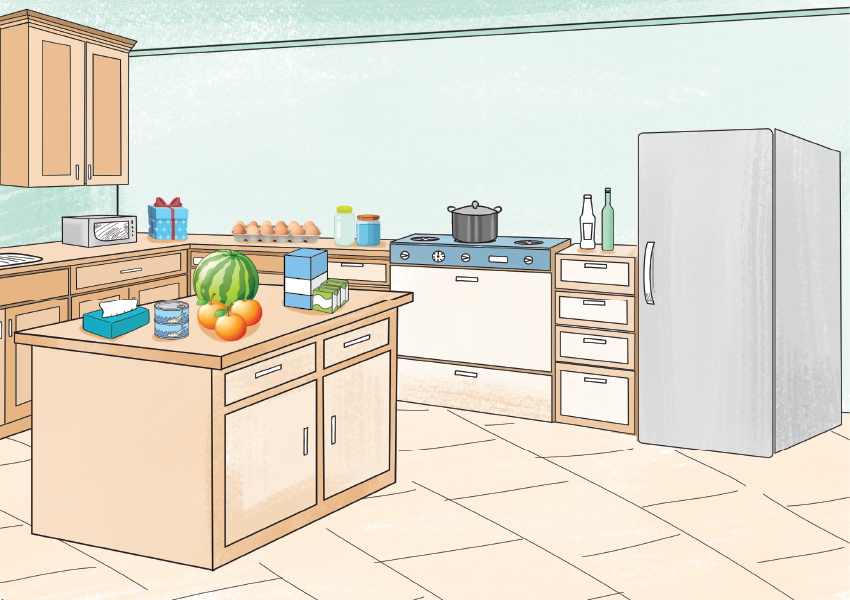 Khối trụ
Khối cầu
Khối lập phương
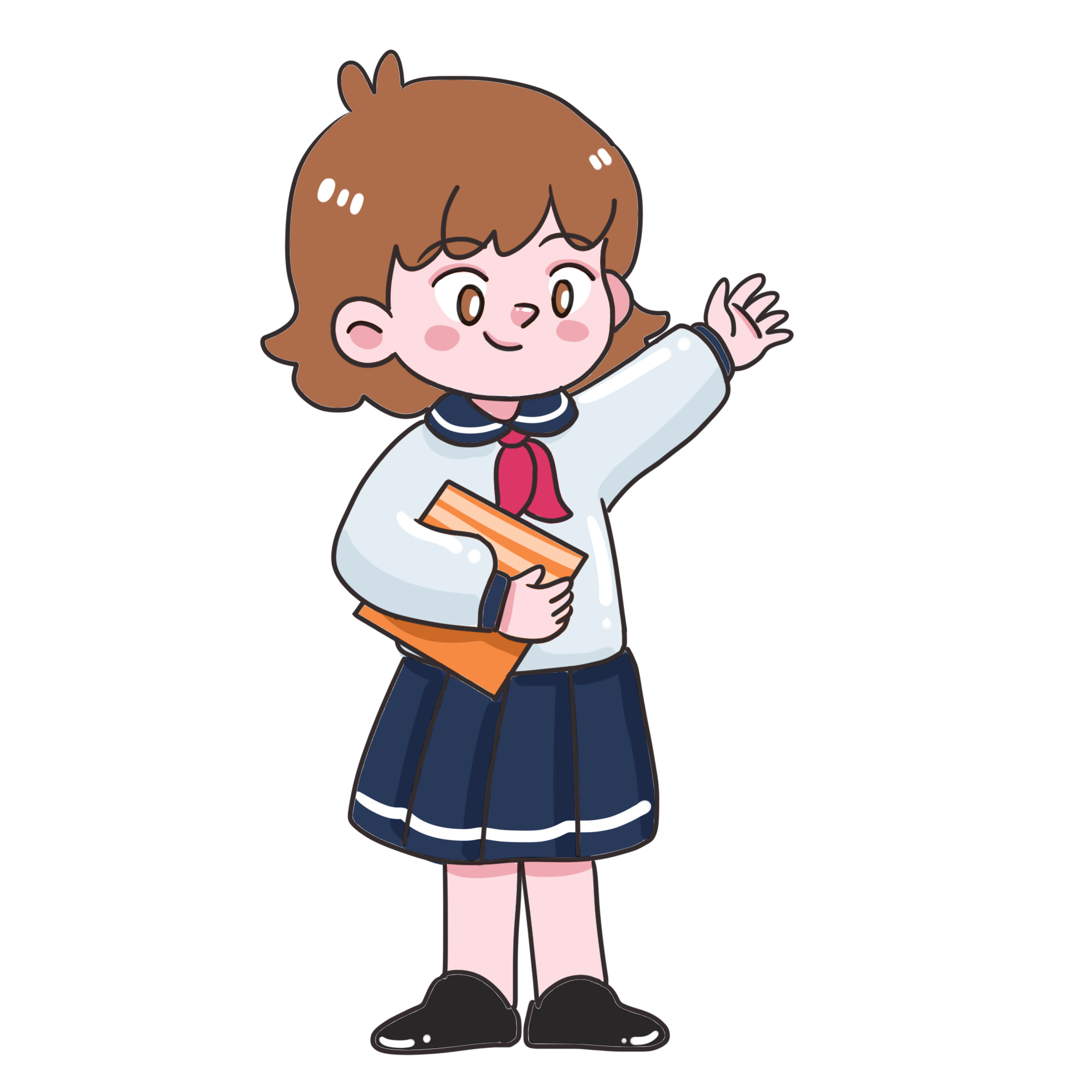 Khối hình chữ nhật
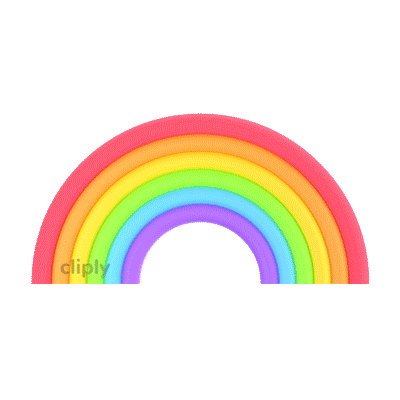 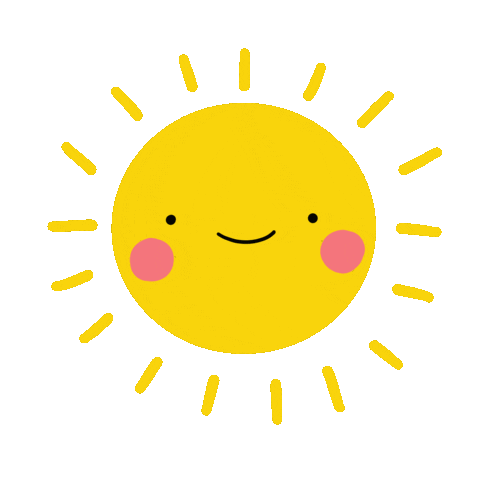 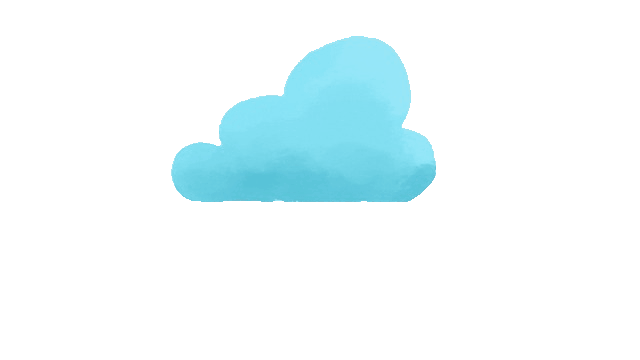 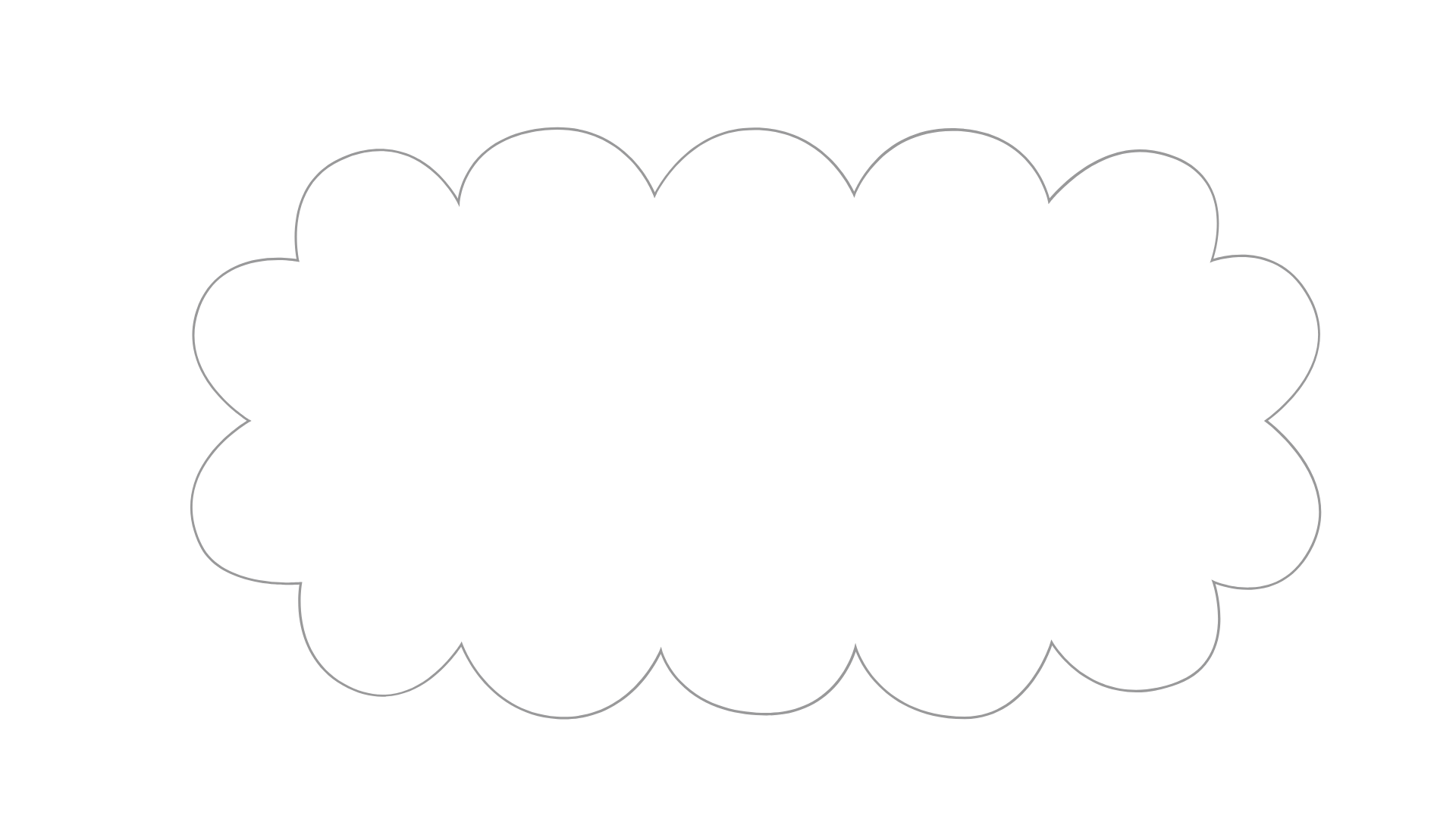 CỦNG CỐ
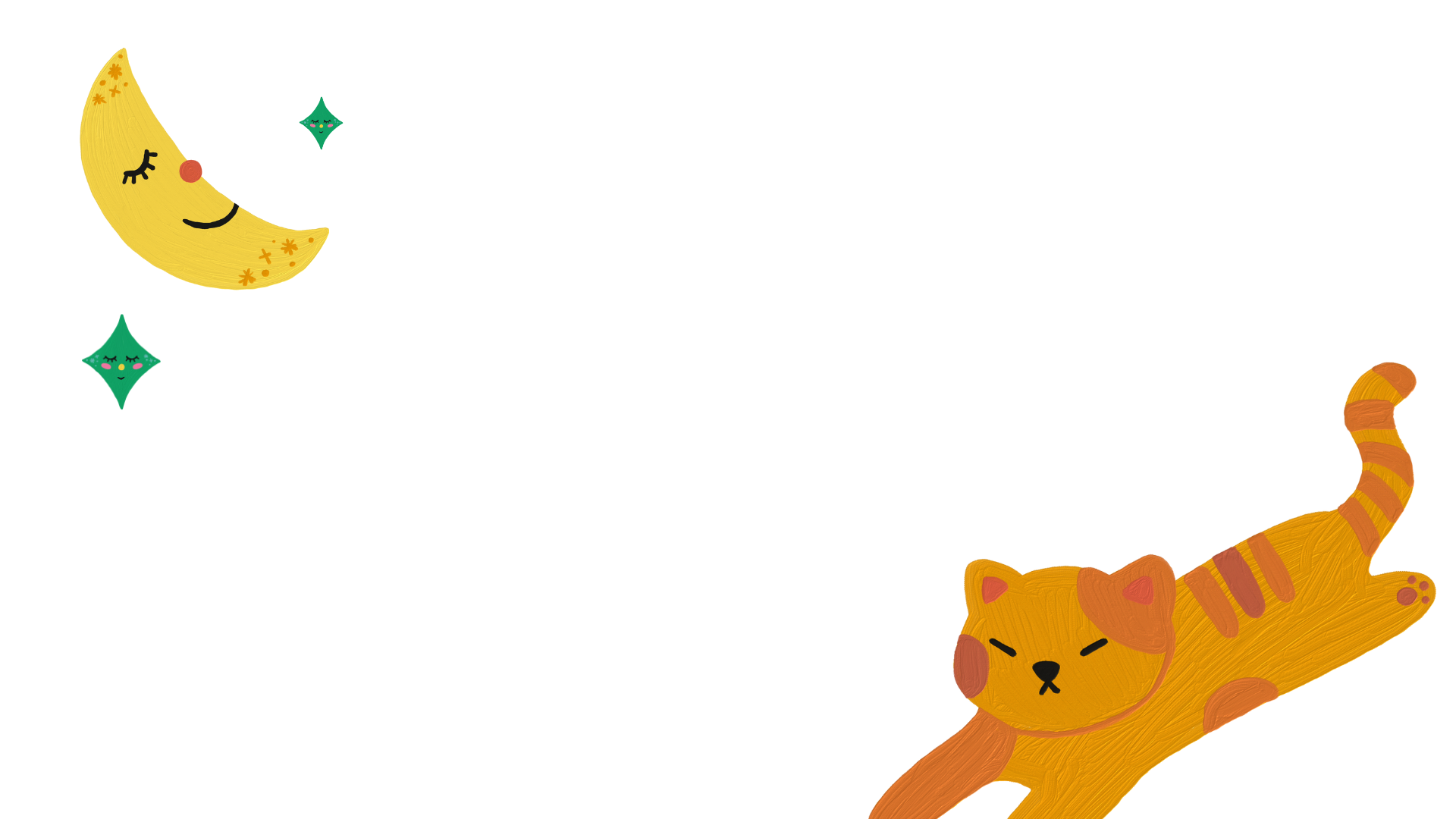 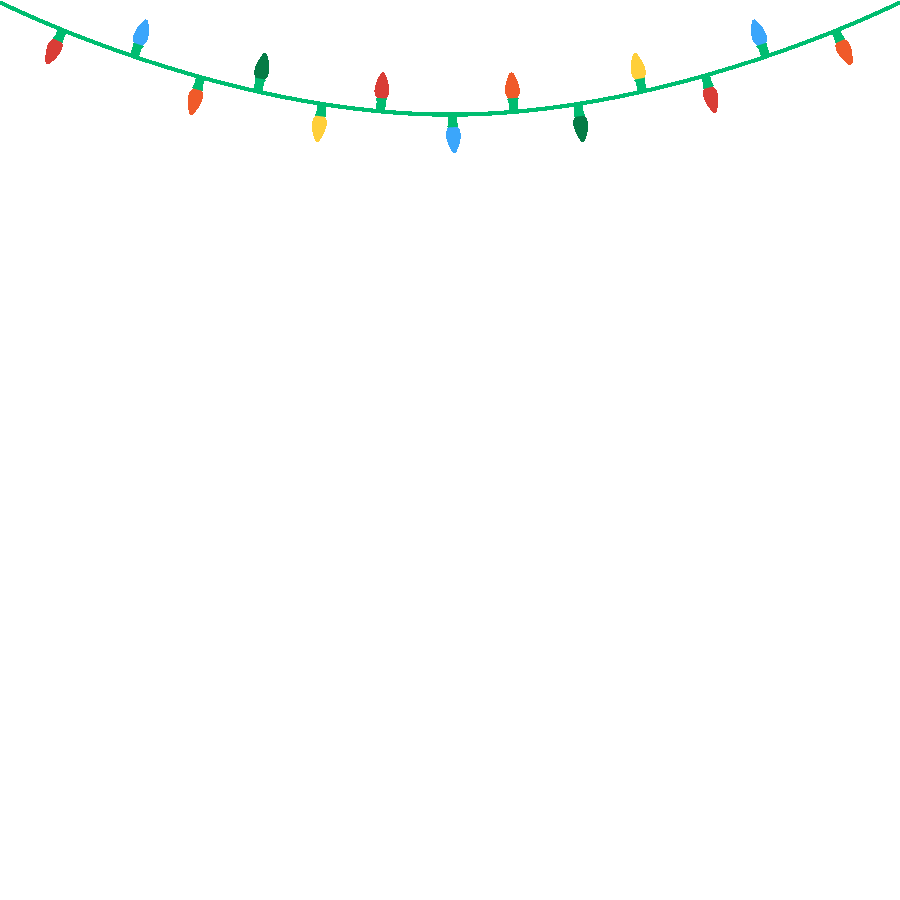 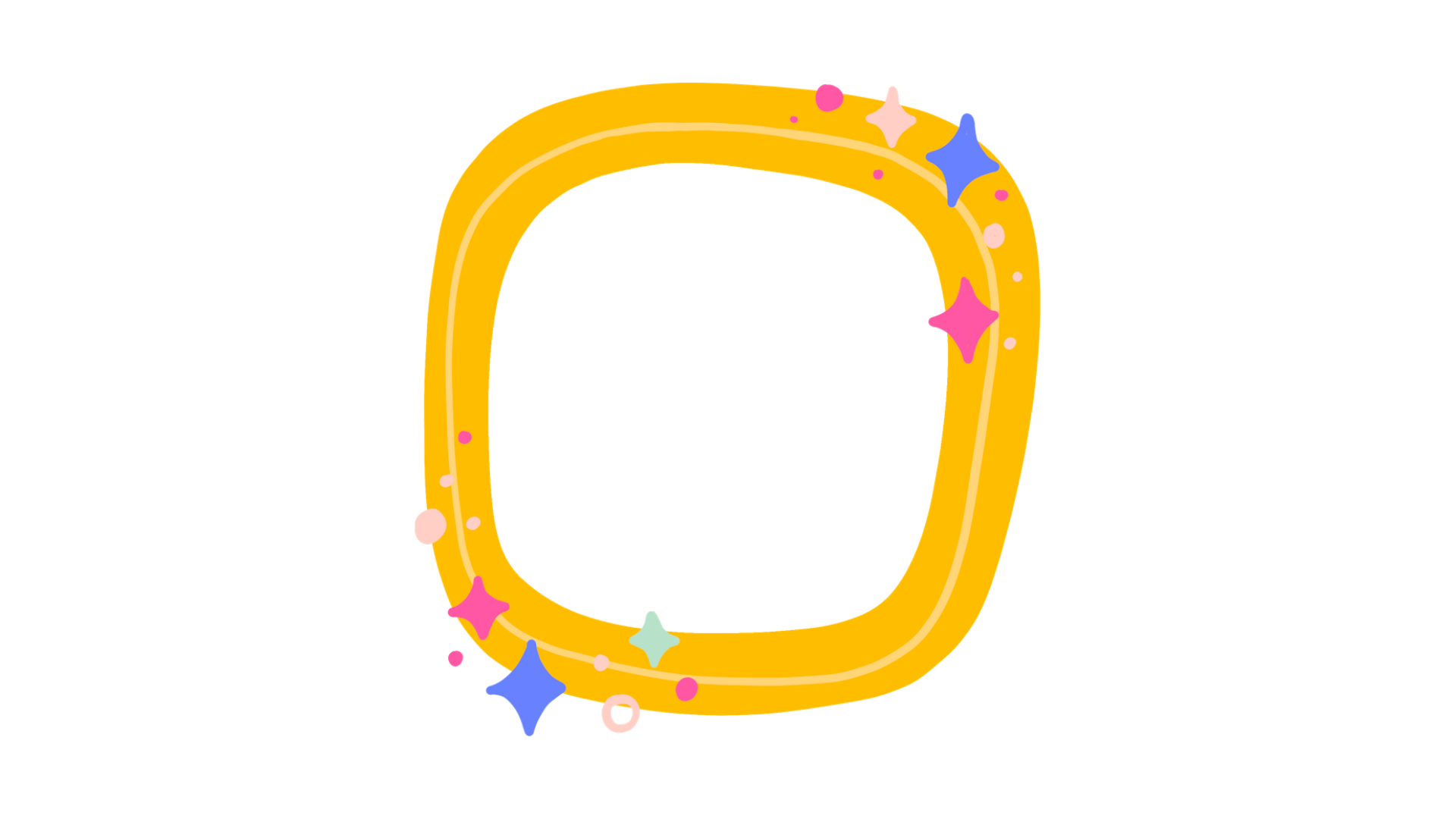 TẠM BIỆT VÀ HẸN GẶP LẠI VÀO TIẾT HỌC SAU